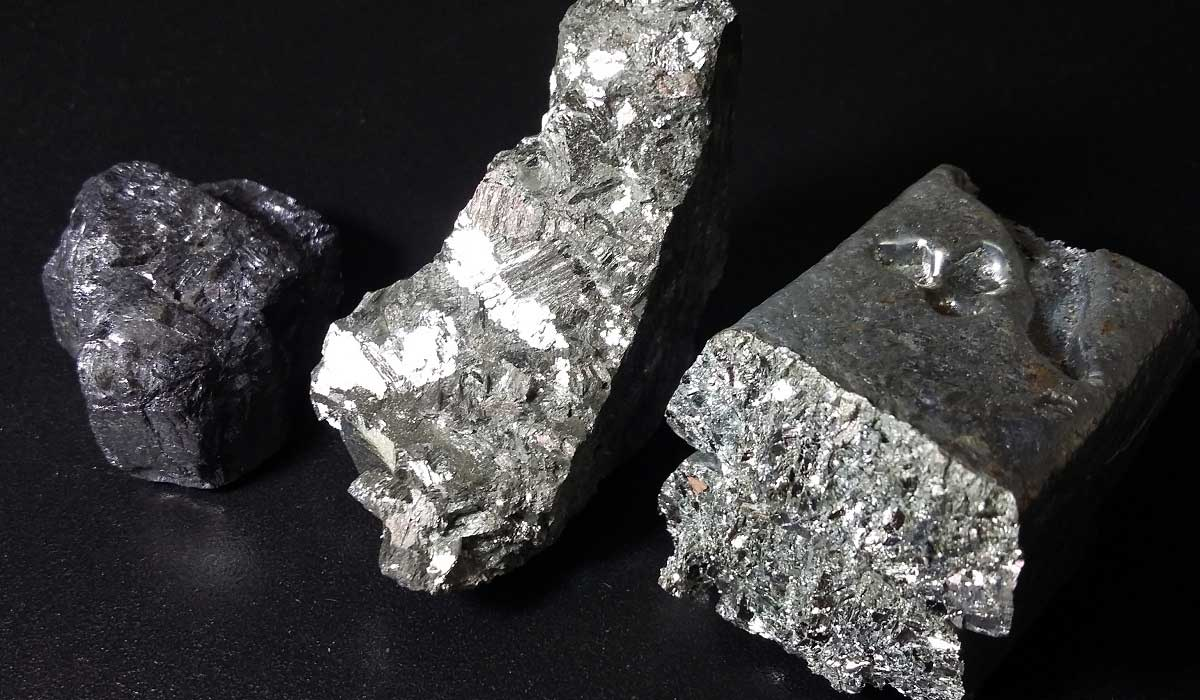 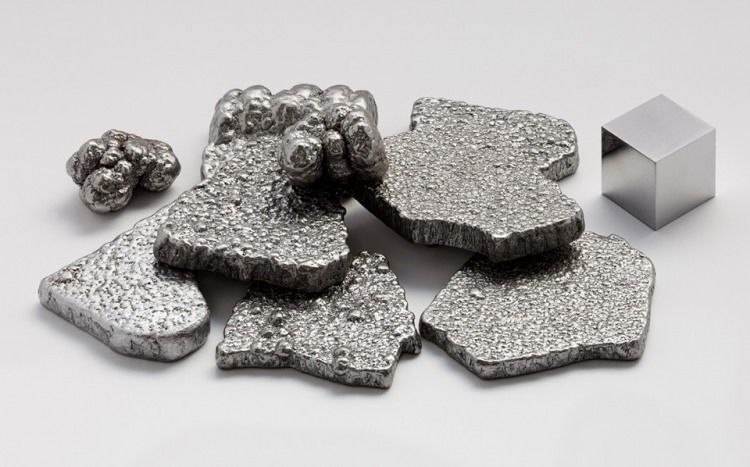 SAF MADDELER
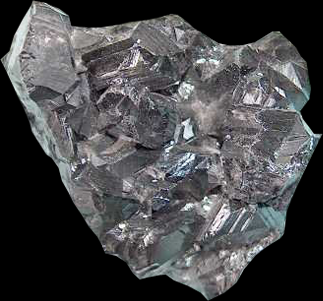 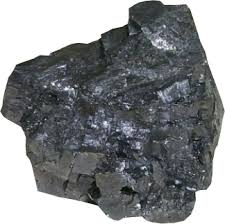 ELEMENT
Aynı türdeki taneciklerden oluşan saf maddedir. Bir elementin bütün atomları aynıdır.
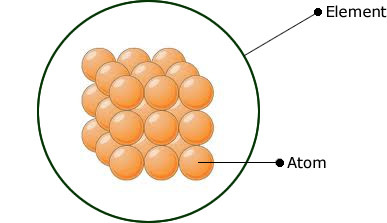 Farklı elementlerin atomları birbirinden farklıdır.
ETKİNLİK: Element mi, değil mi?
ELEMENT
ELEMENT
ELEMENT DEĞİL
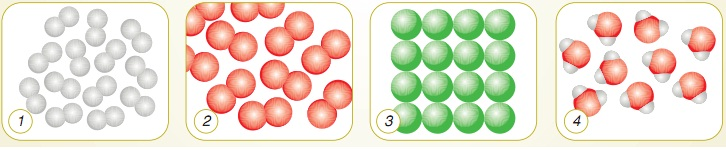 ELEMENT DEĞİL
ELEMENT
ELEMENT
ELEMENT
İki tür element vardır:
(Molekül Yapılı Element)
(Atomik Yapılı Element)
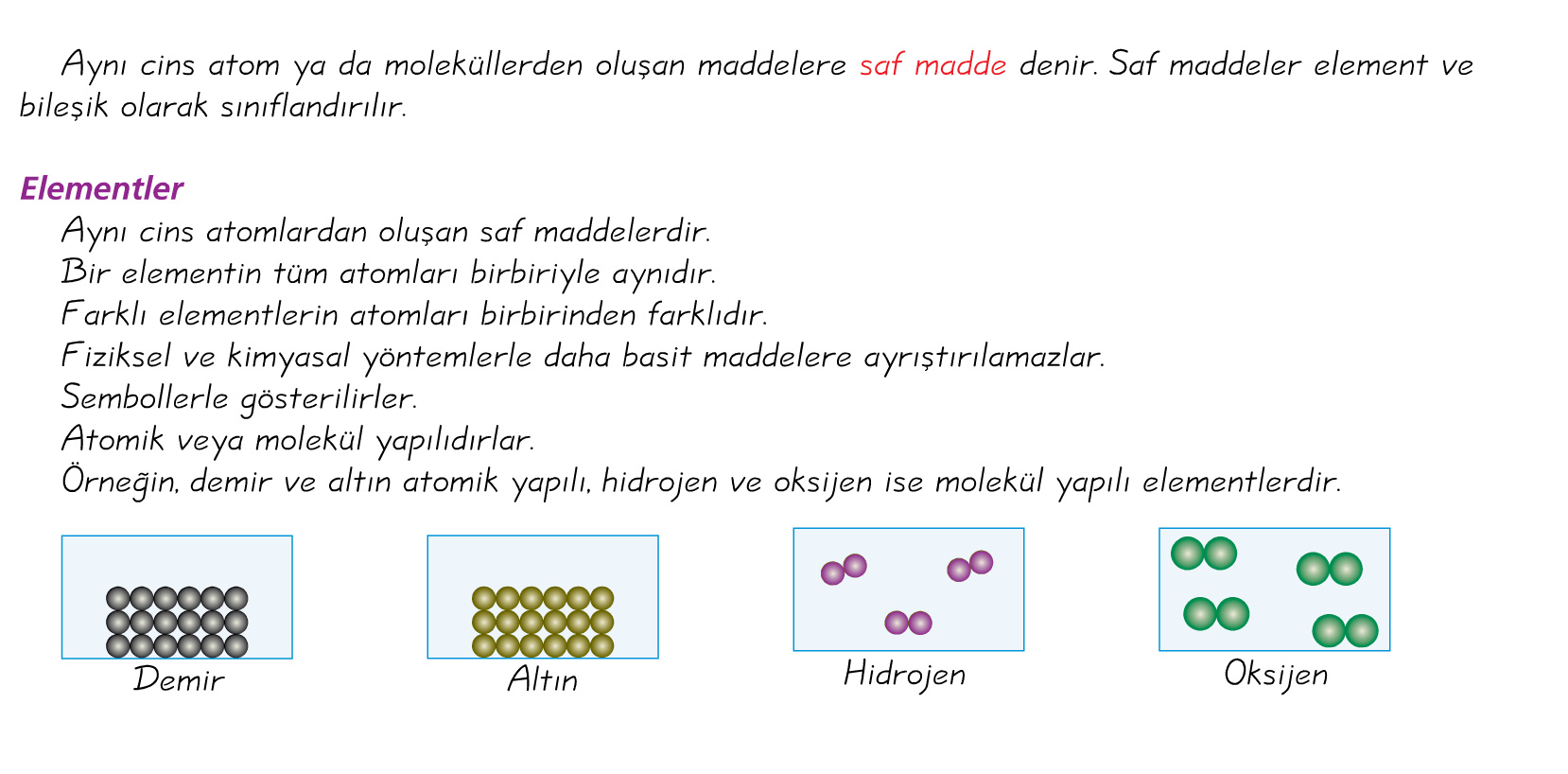 ETKİNLİK: Atomik yapılı element mi? Moleküler yapılı element mi?
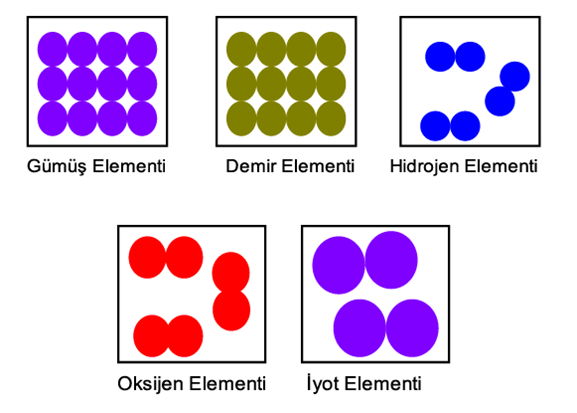 ATOMİK YAPILI
ATOMİK YAPILI
MOLEKÜLER YAPILI
MOLEKÜLER YAPILI
MOLEKÜLER YAPILI
Elementlerin Diğer Özellikleri:
Fiziksel ve kimyasal yollarla daha basit maddelere ayrılamazlar.
Sembollerle gösterilirler (moleküllü elementler formüllerle gösterilir).
Belirli bir erime, donma ve kaynama noktaları vardır.
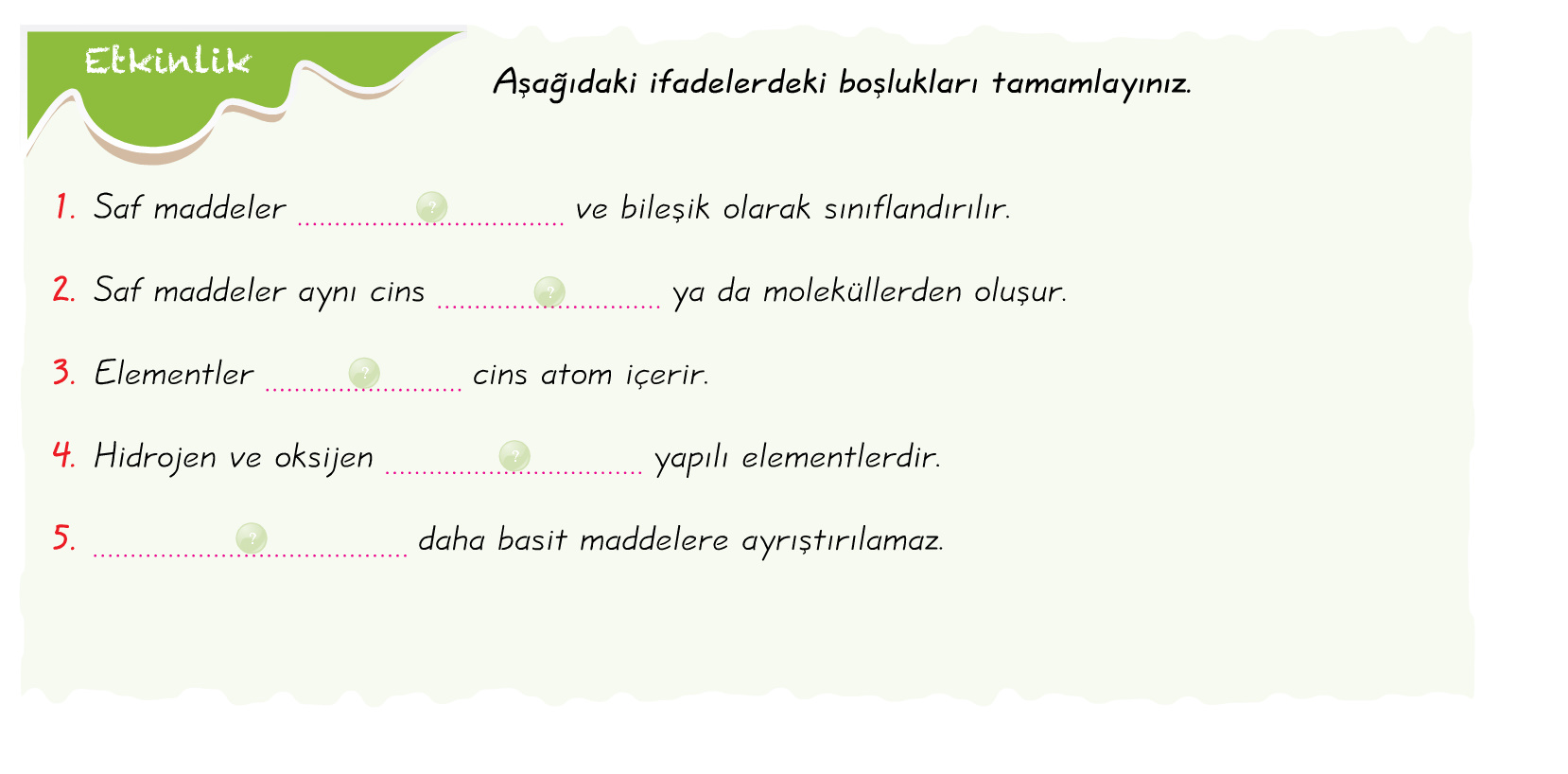 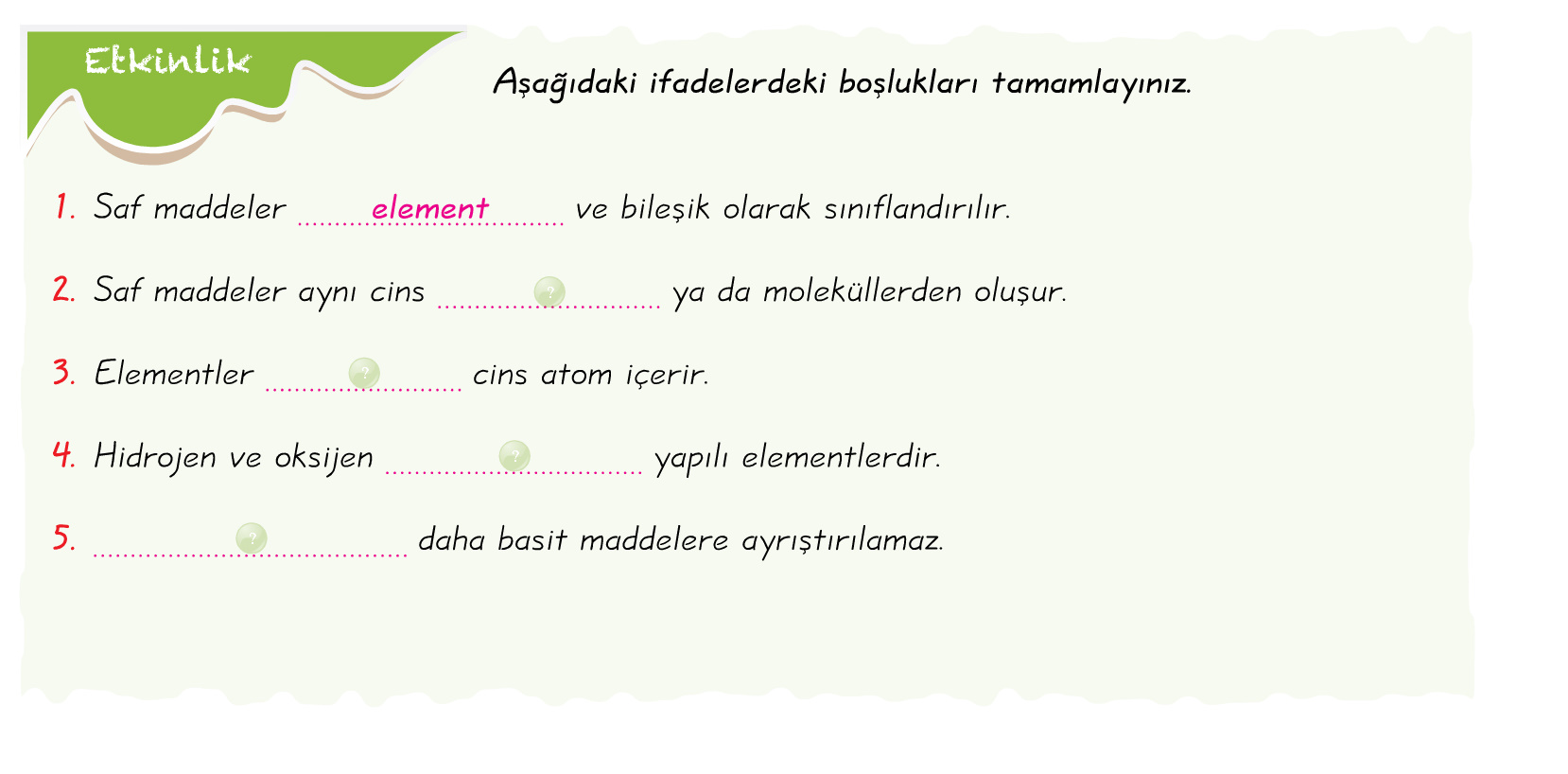 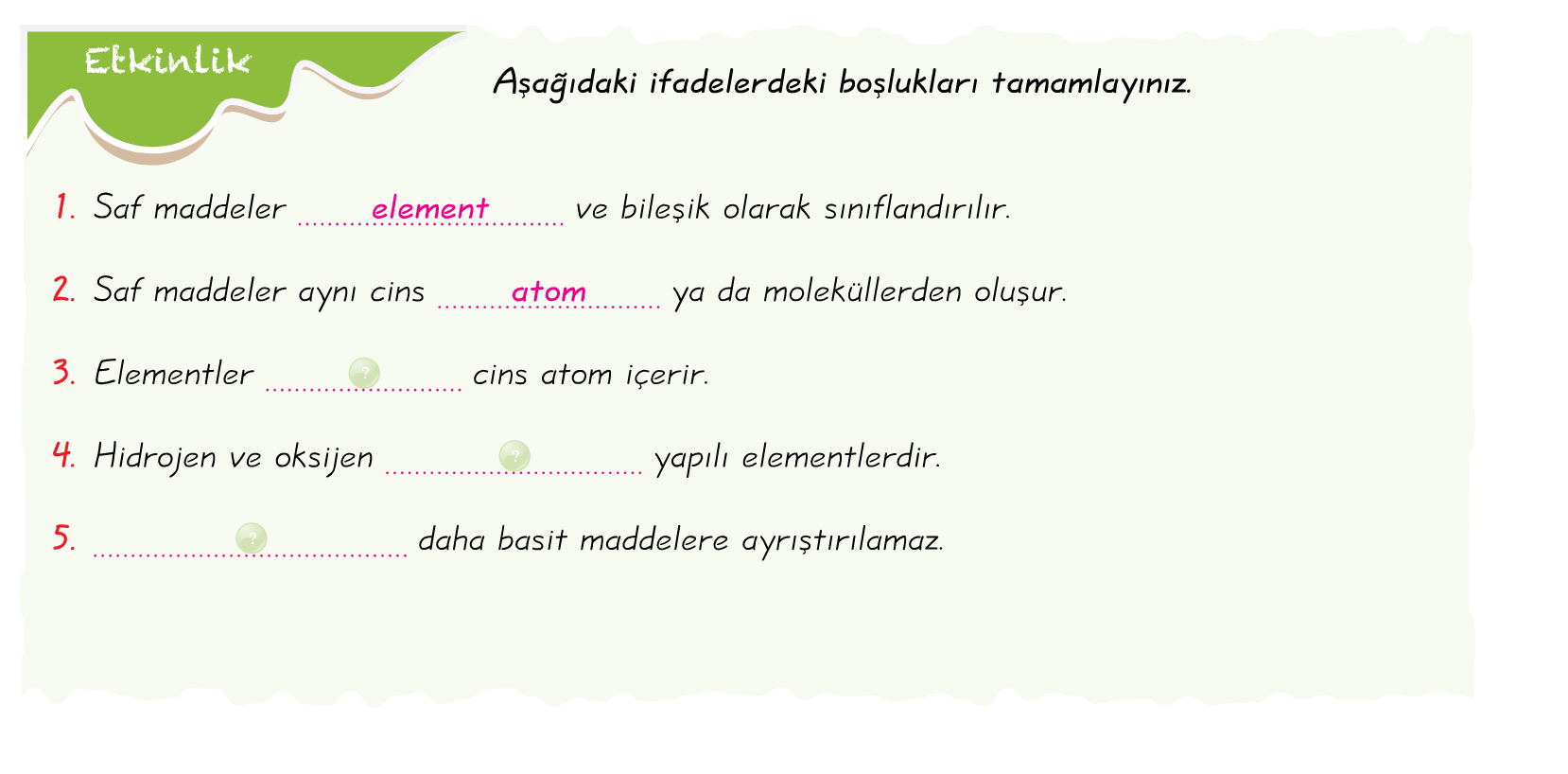 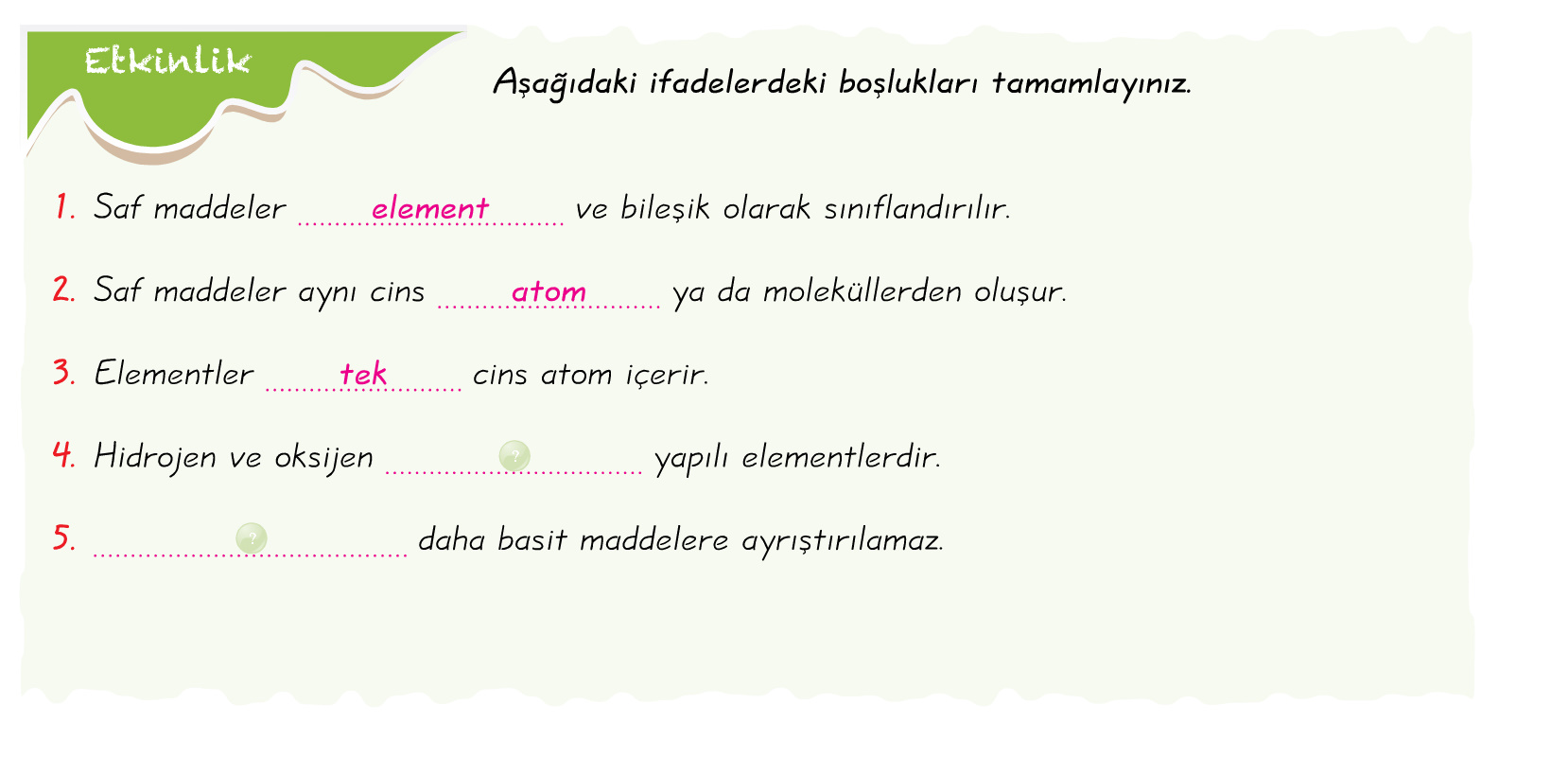 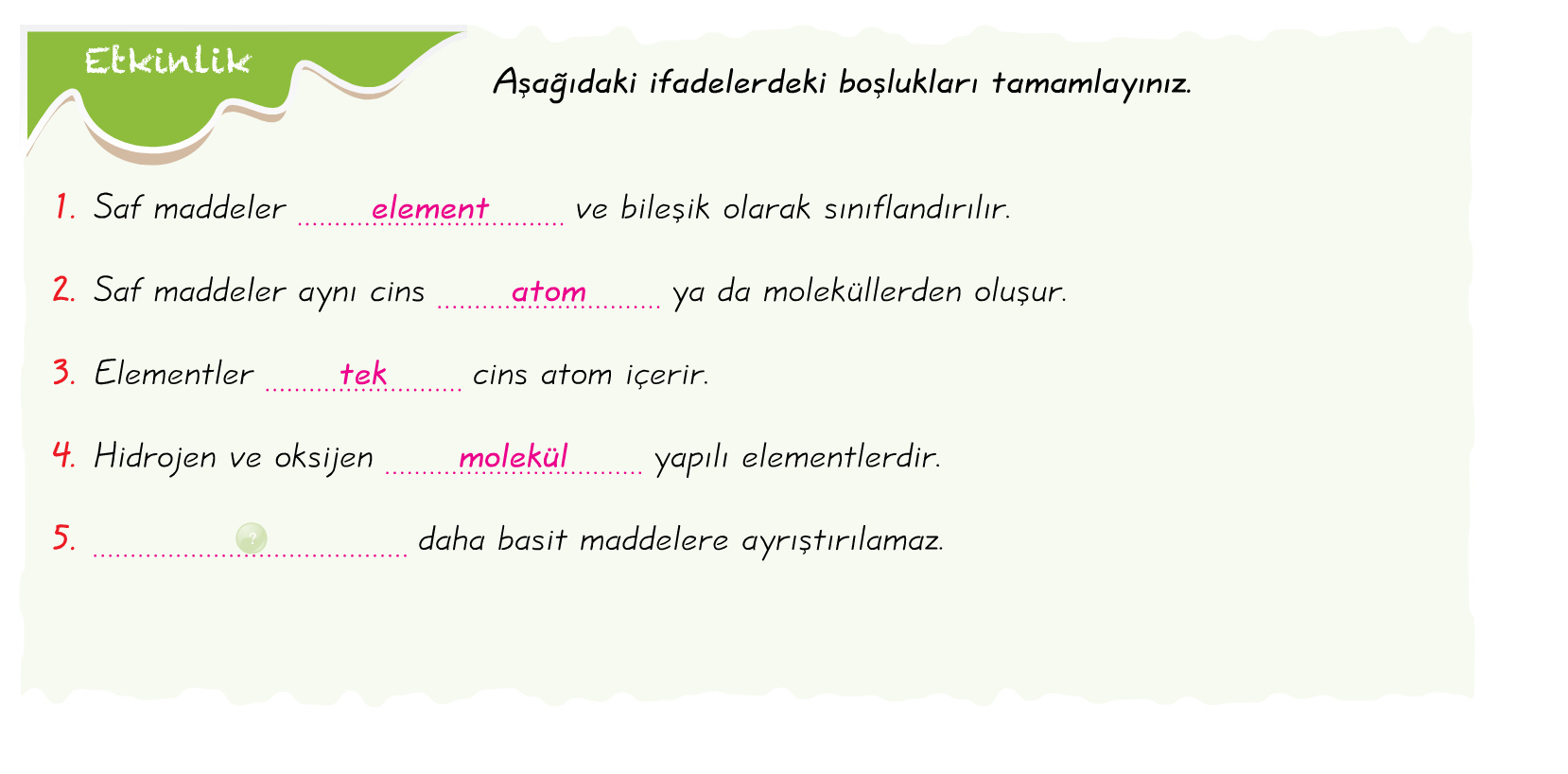 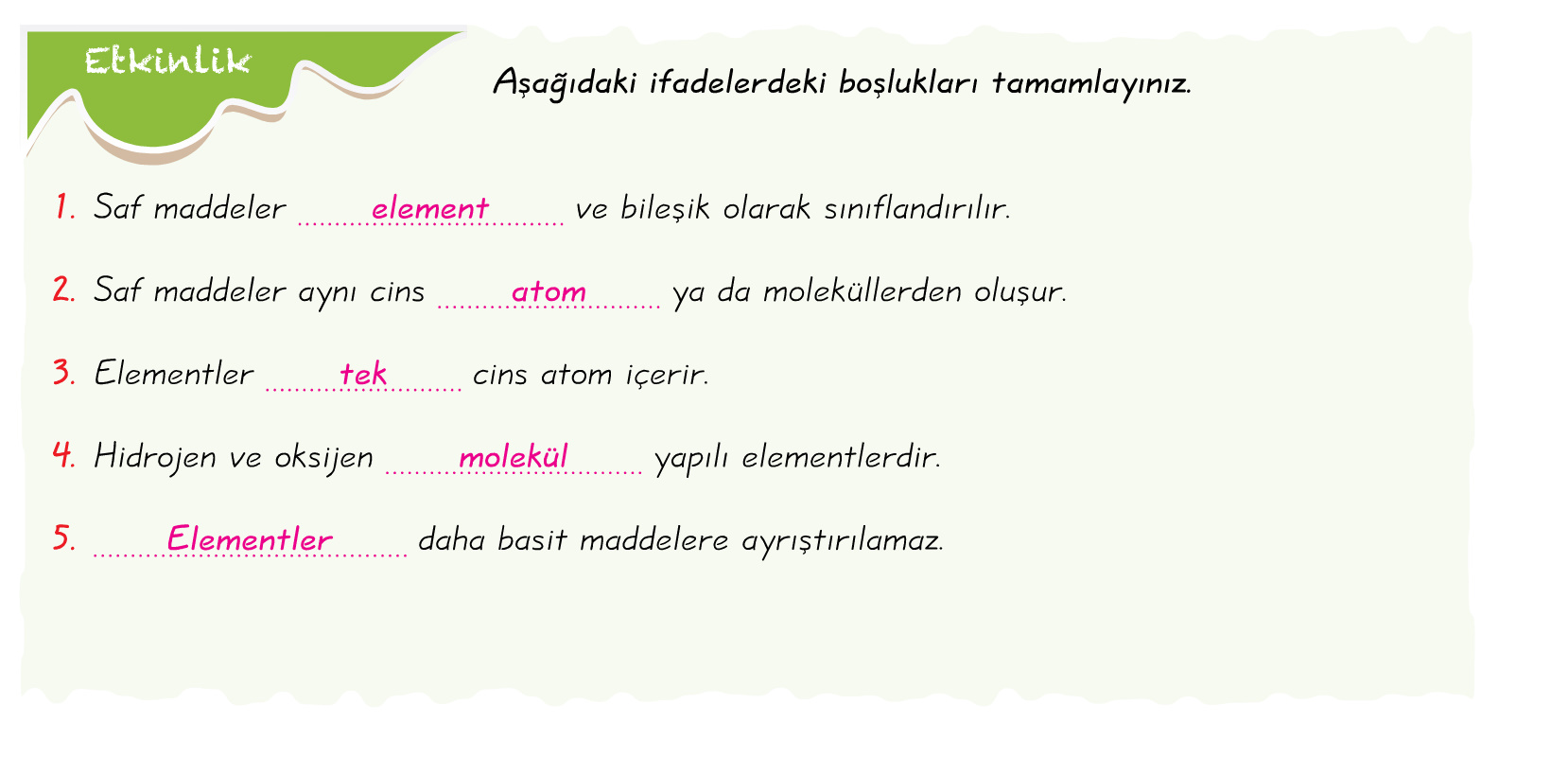 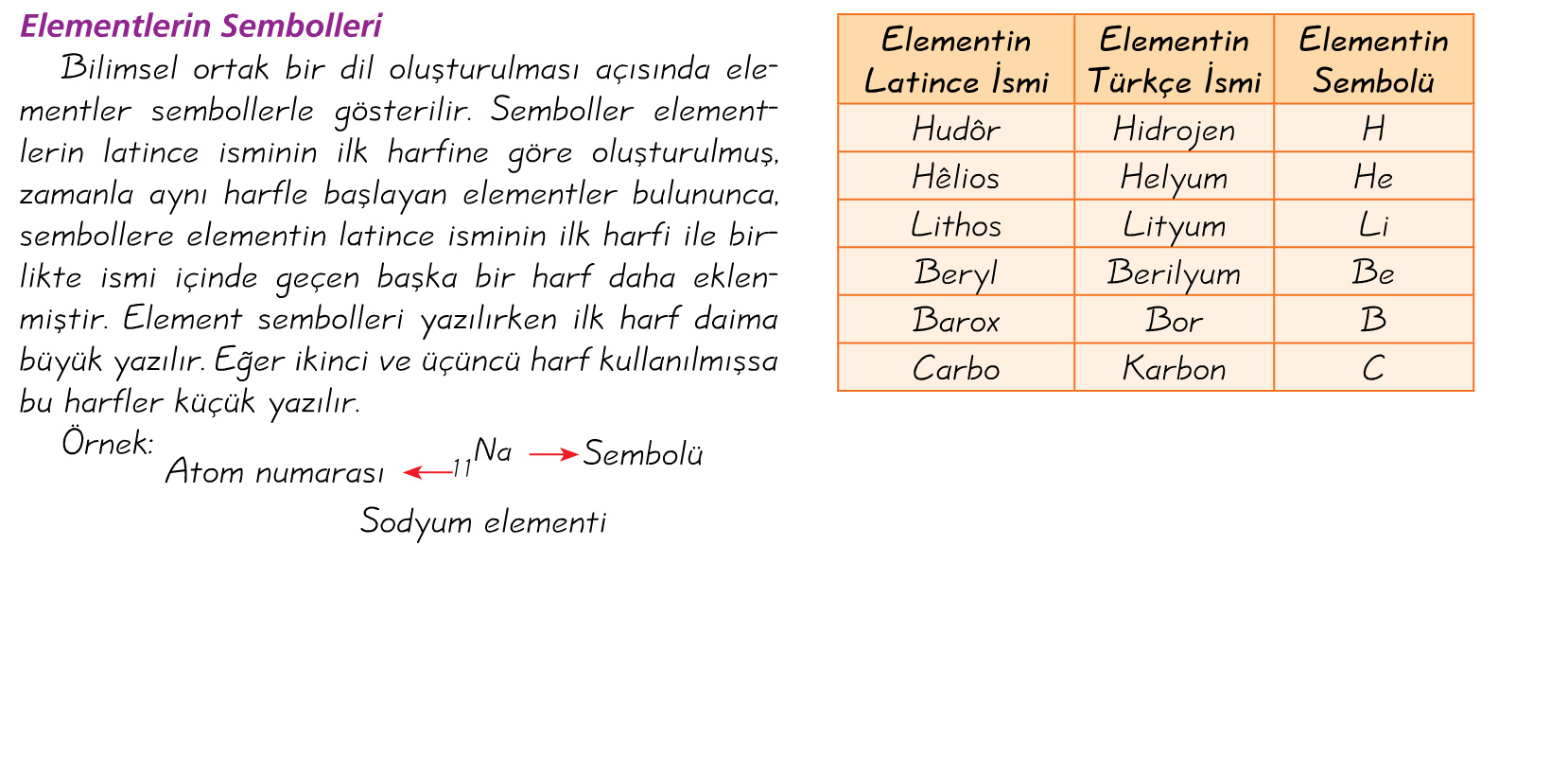 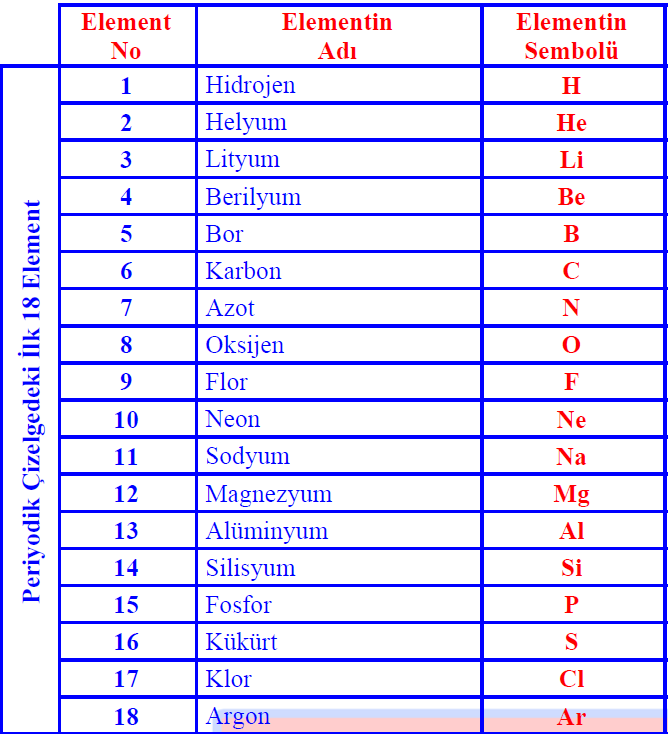 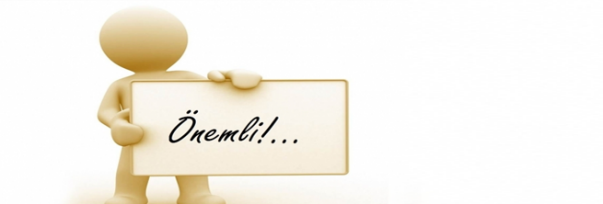 Elementin atom numarası proton sayısıdır.
19 	Potasyum			            K
	20 	Kalsiyum			           Ca
Yaygın Kullanılan Elementlerin Sembolleri
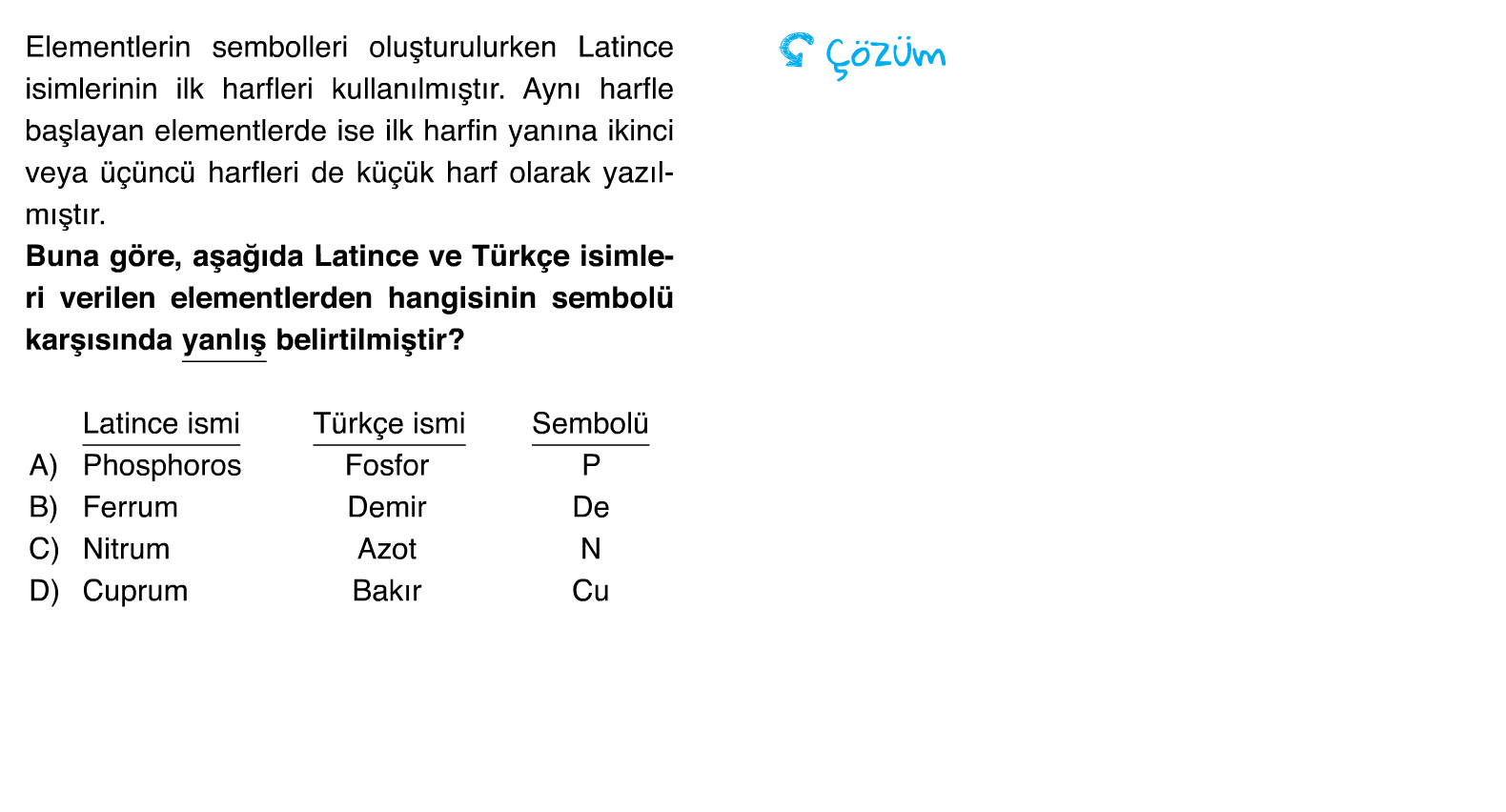 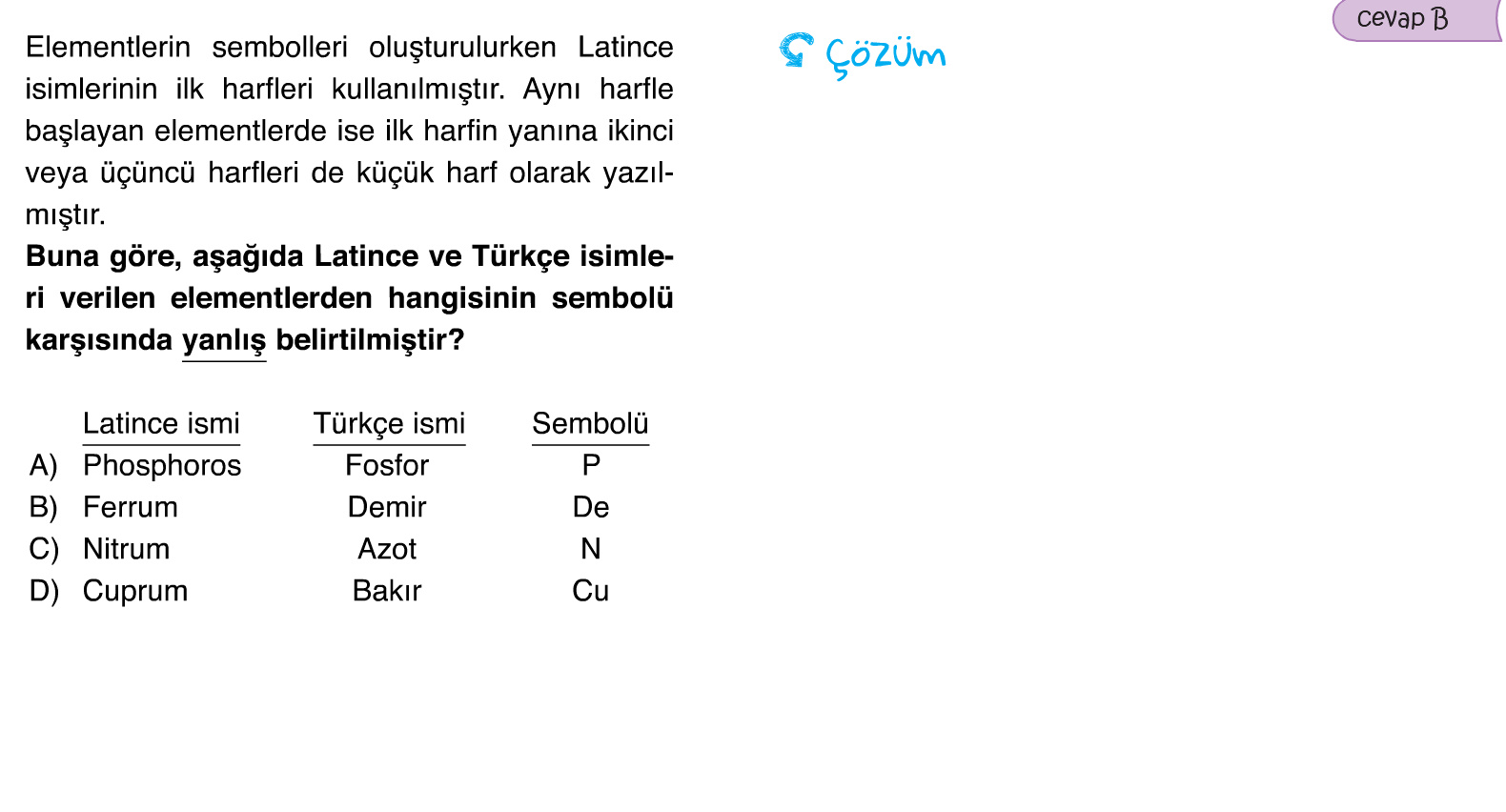 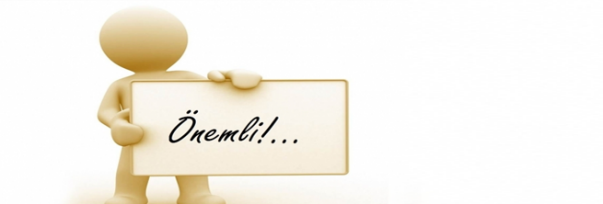 Elementlerin sembolleri her dilde aynıdır, değişmez. Element sembollerinin dünyanın her yerinde aynı olması ortak bir bilim dili oluşturarak bilimsel iletişimi kolaylaştırmıştır.
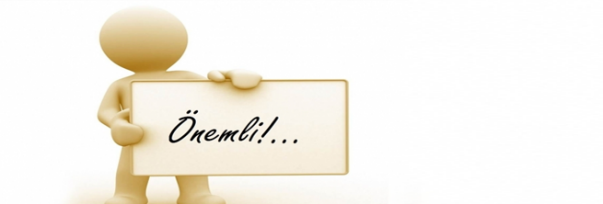 Elementin atom numarası proton sayısıdır. Proton sayısı elementin kimliğidir. Proton sayısına bakarak bir atomun hangi elemente ait olduğunu bulabiliriz.
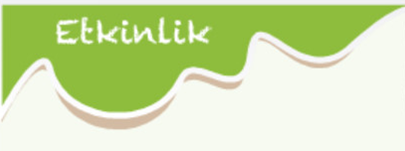 Aşağıdaki atom modellerinin hangi elemente ait olduğunu bulalım.
Helyum                         Neon                              Oksijen                     Lityum                       Argon
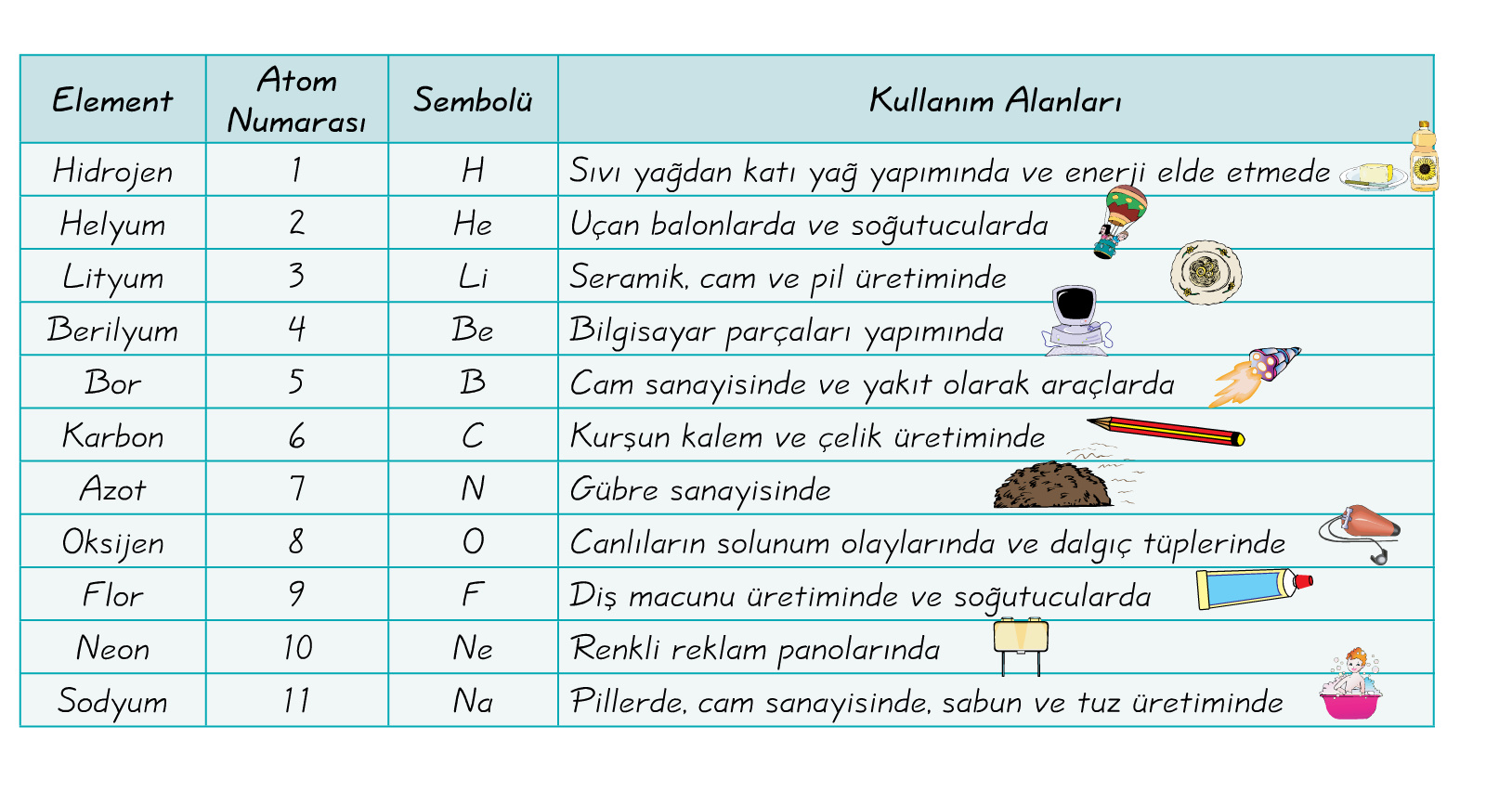 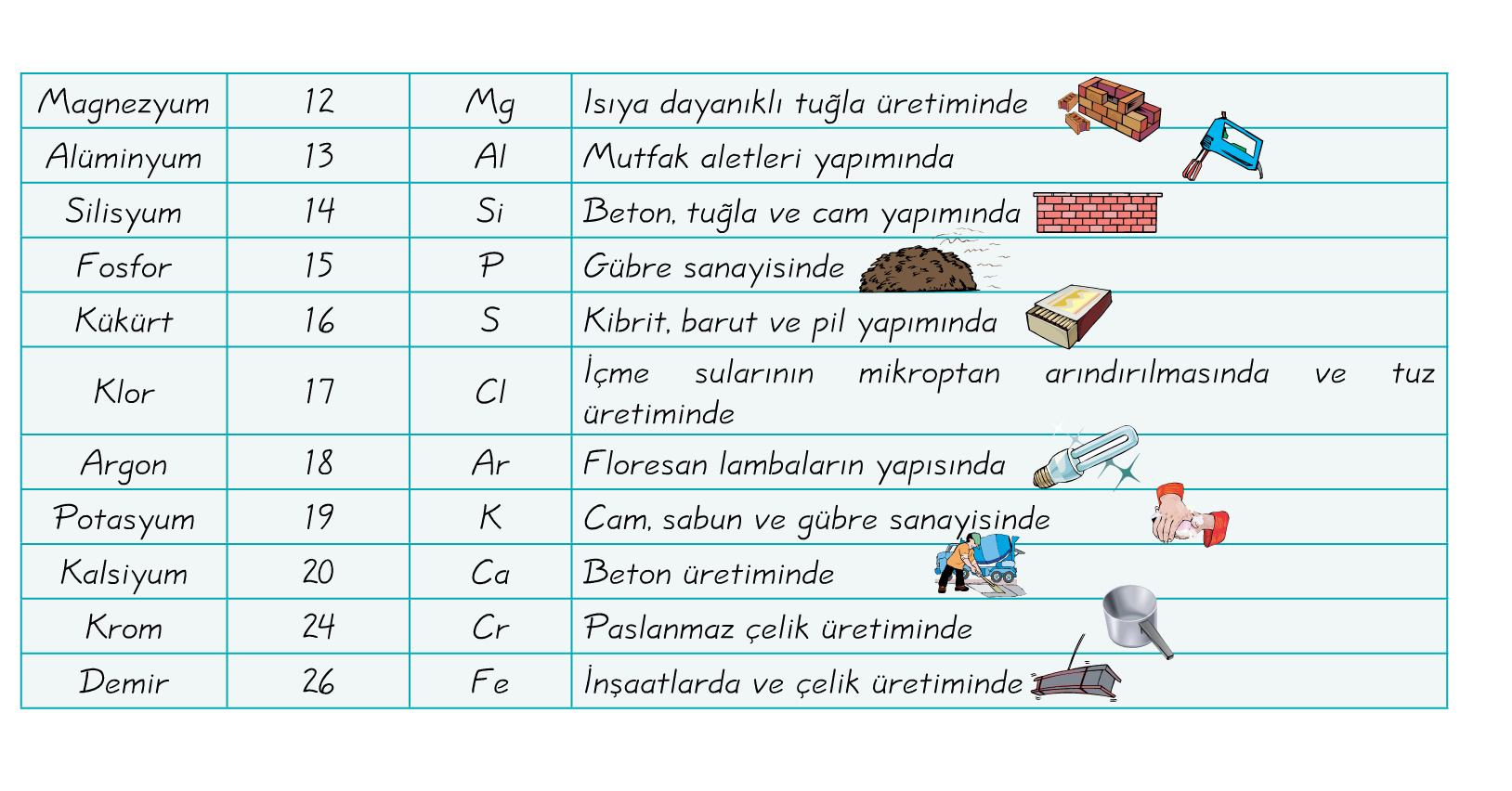 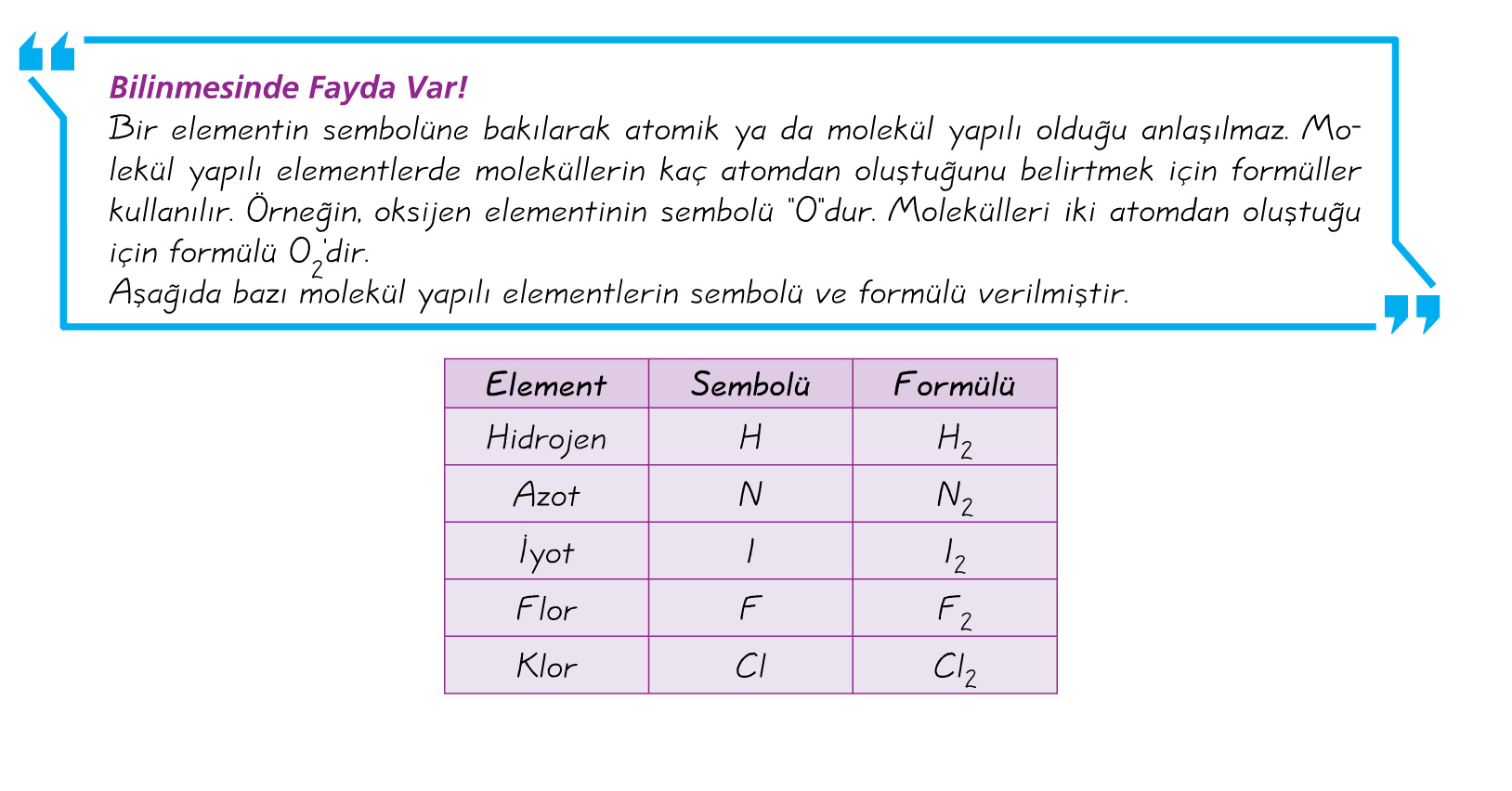 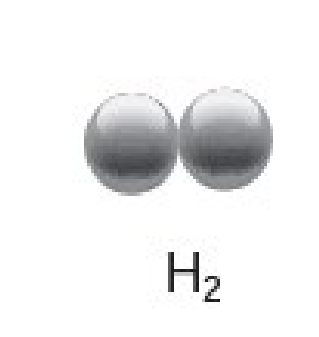 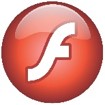 DEĞERLENDİRME SORULARI
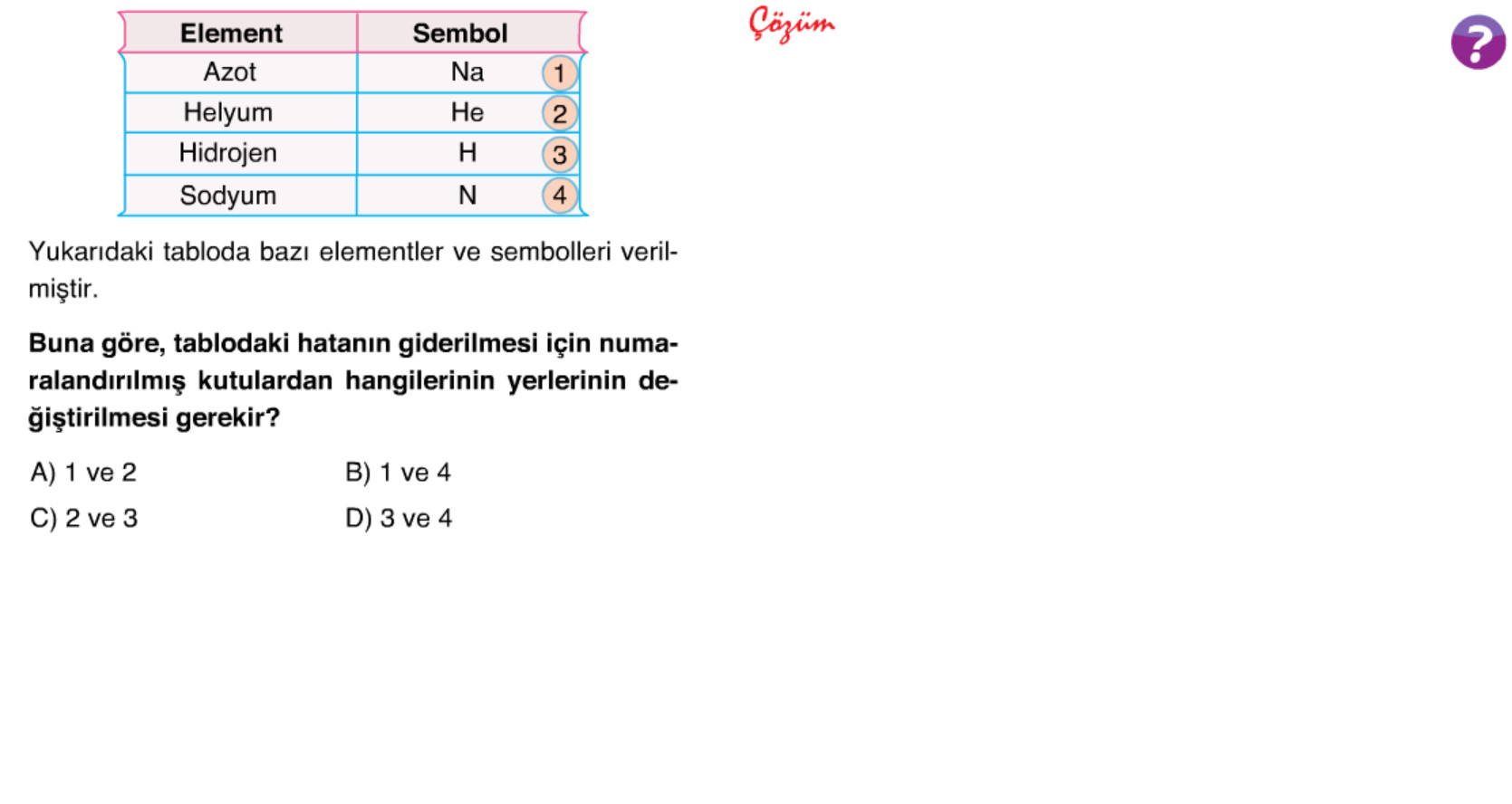 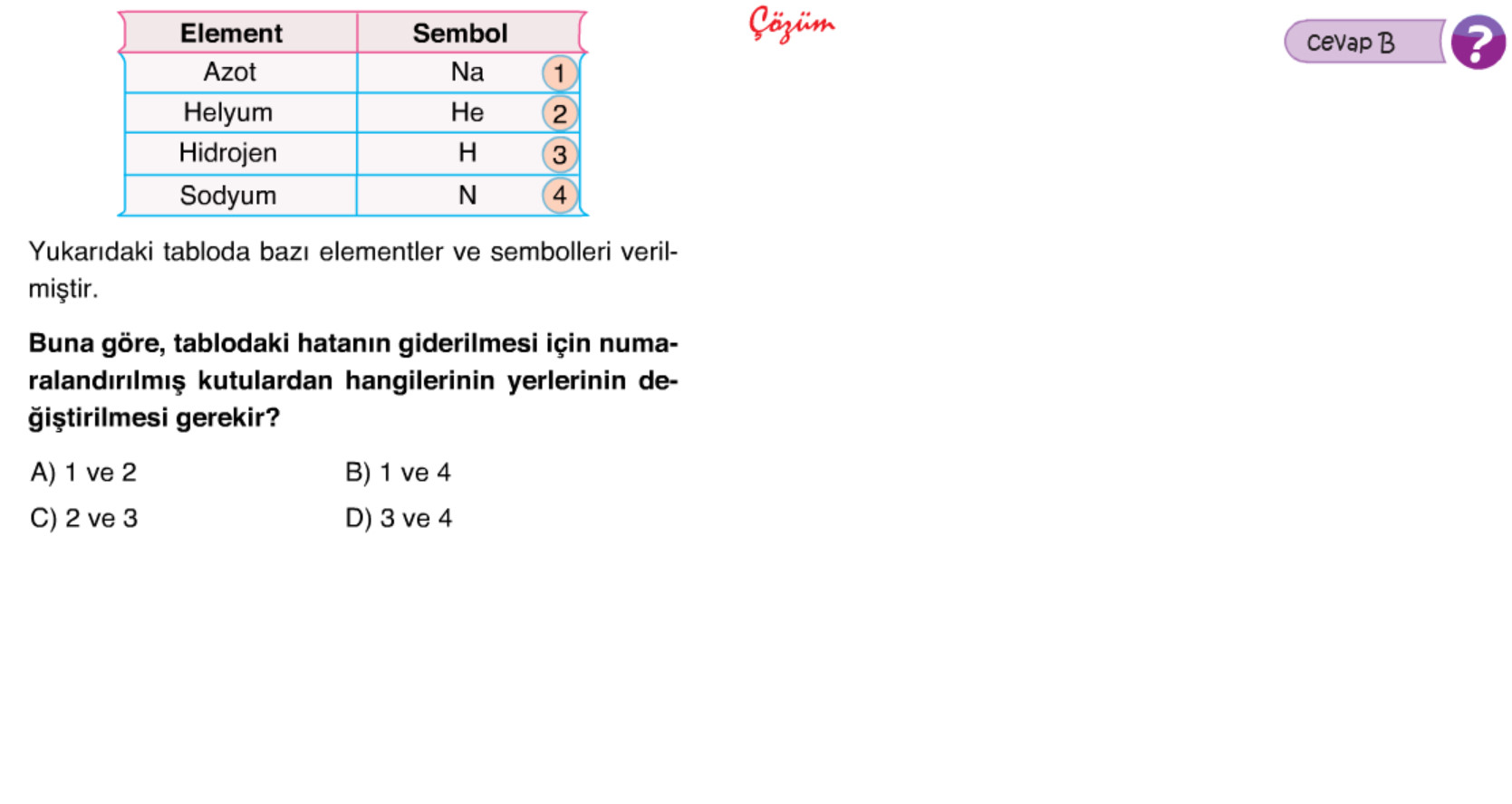 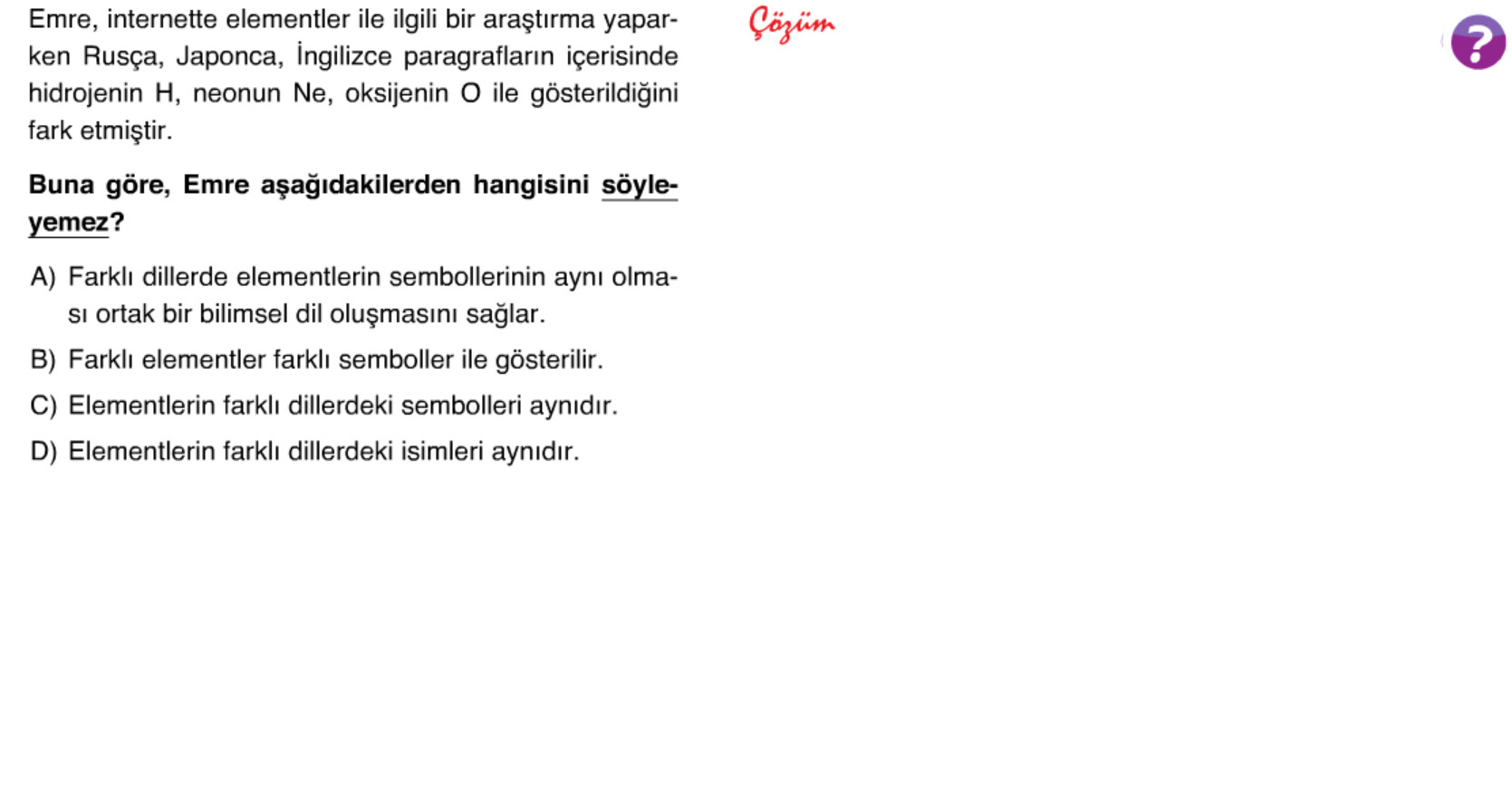 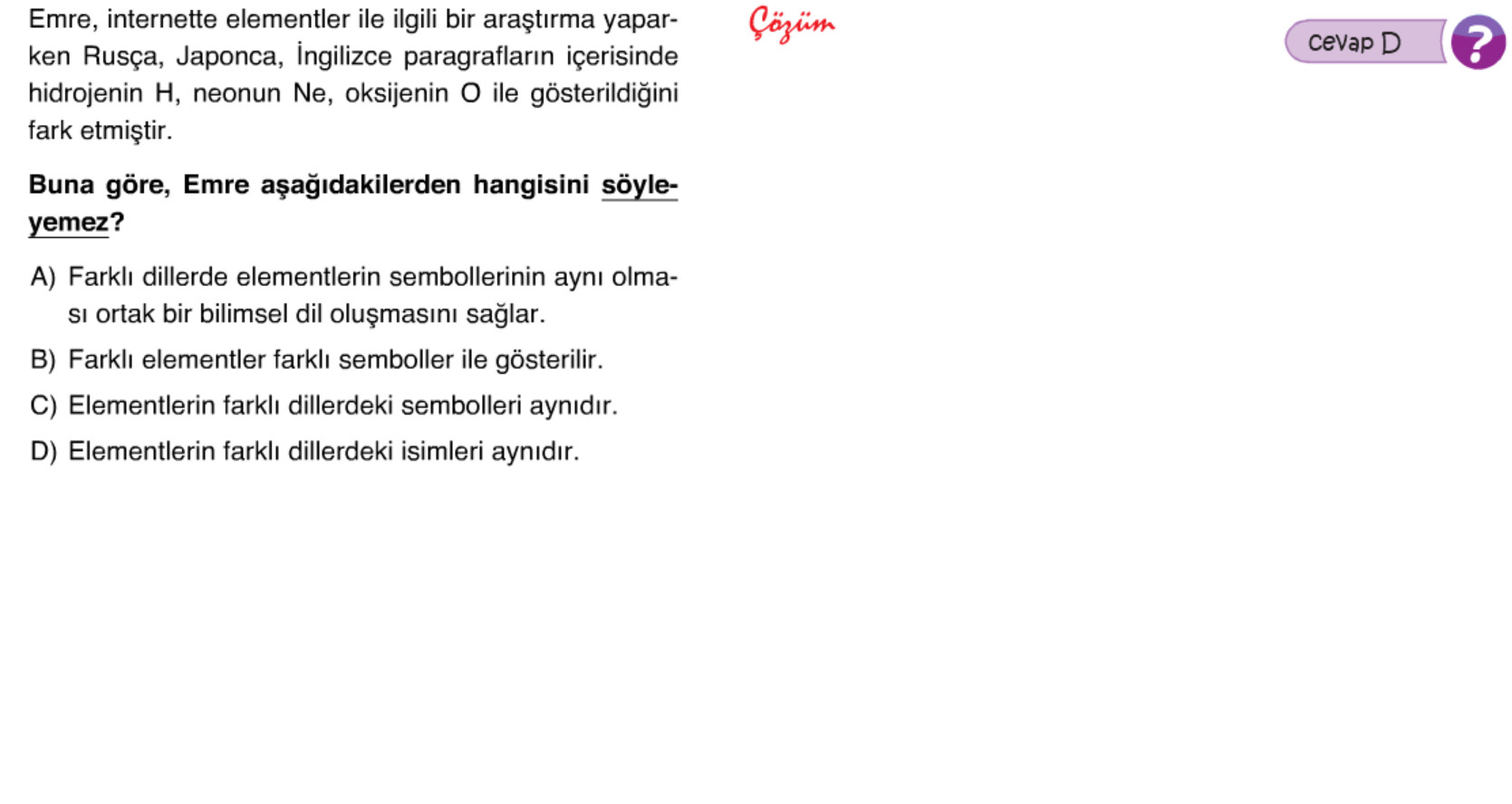 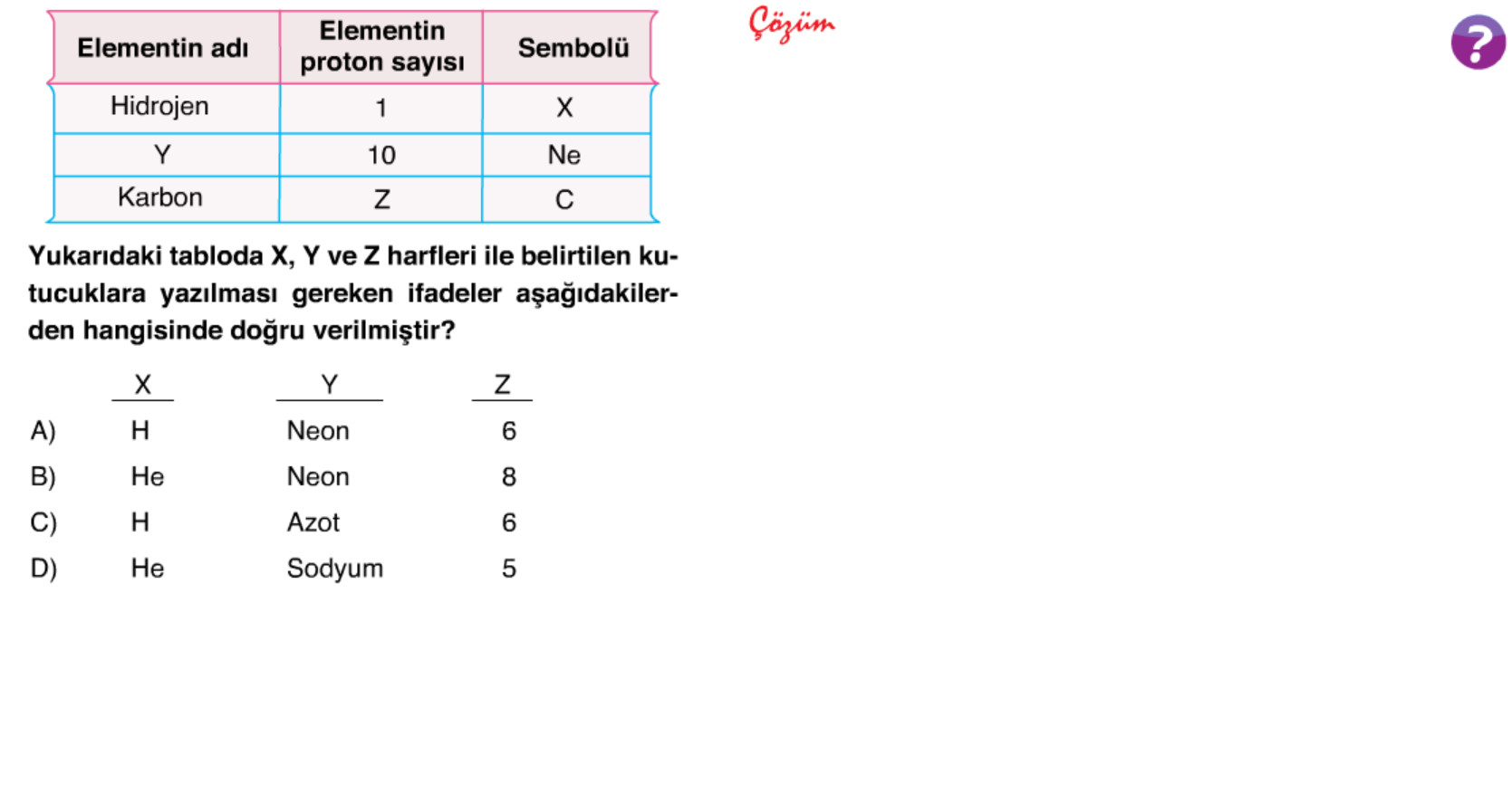 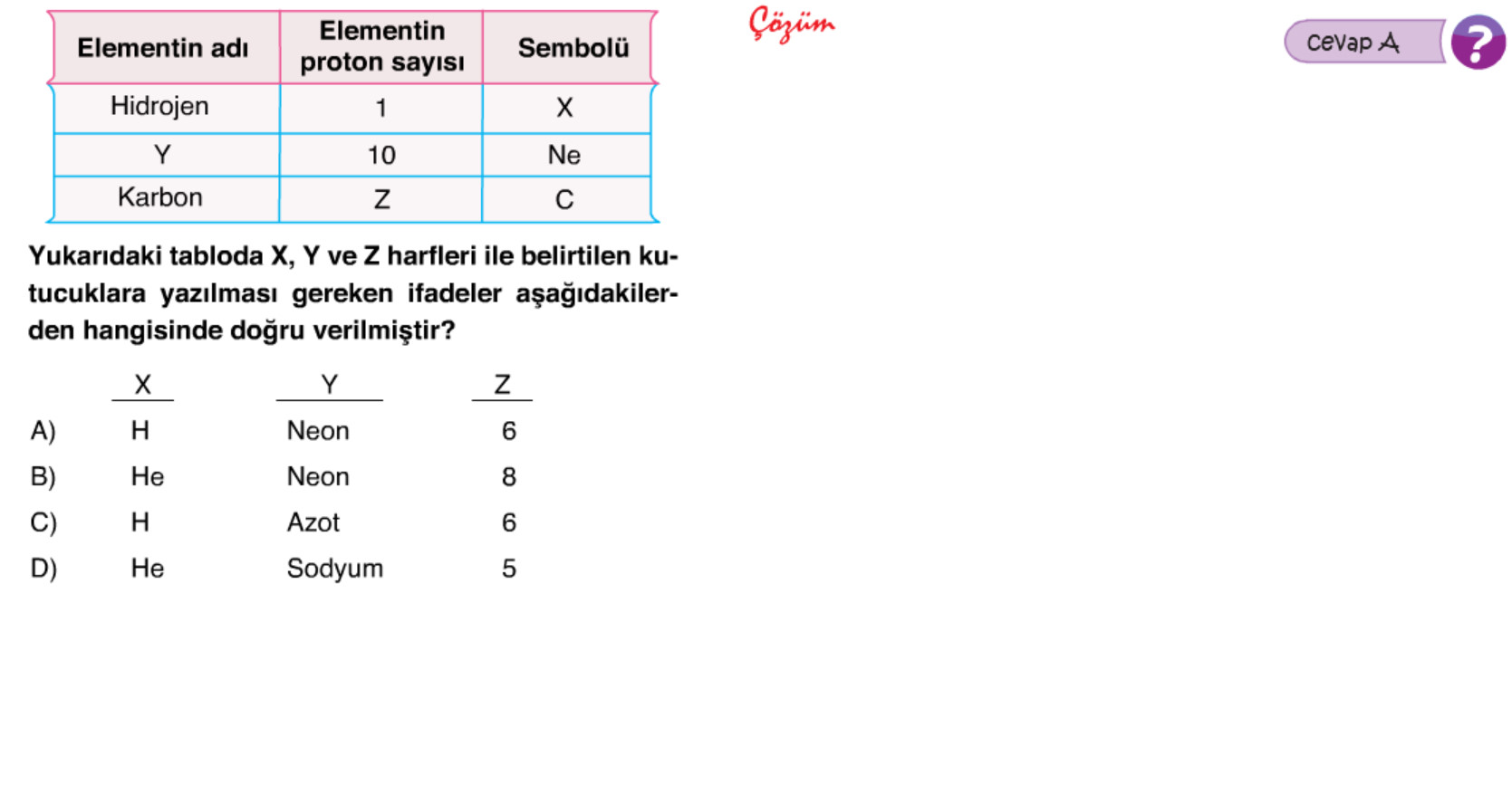 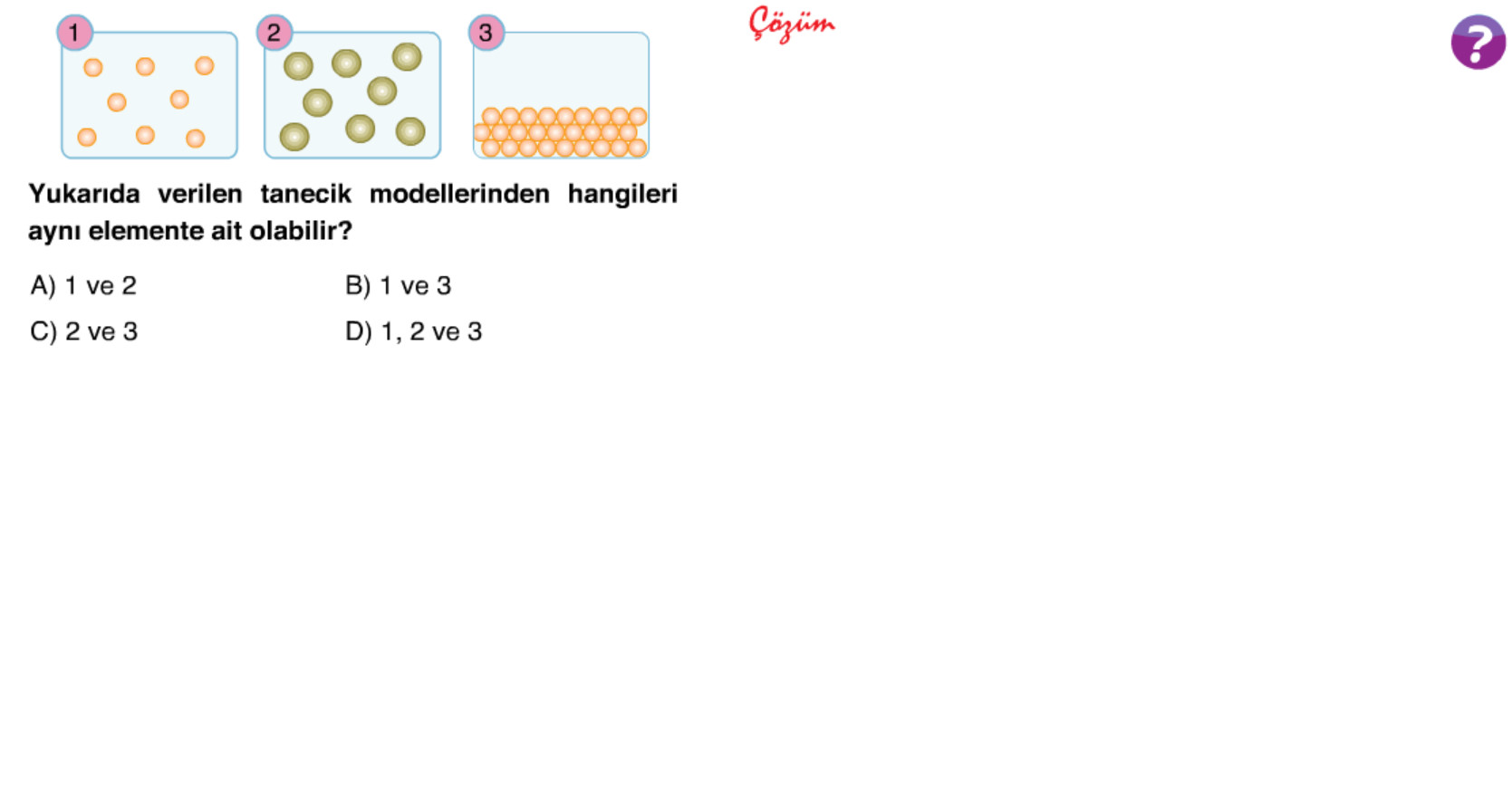 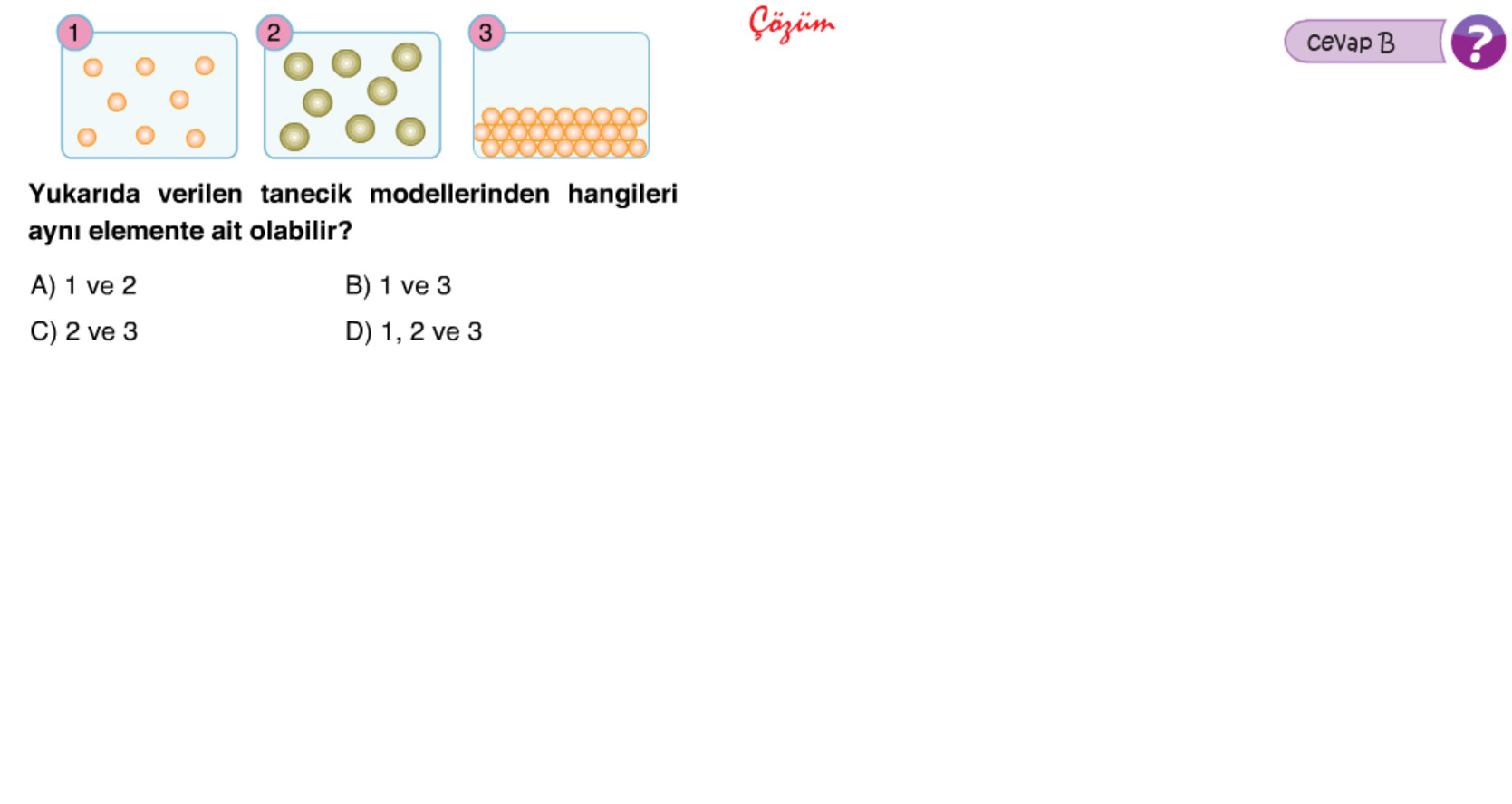 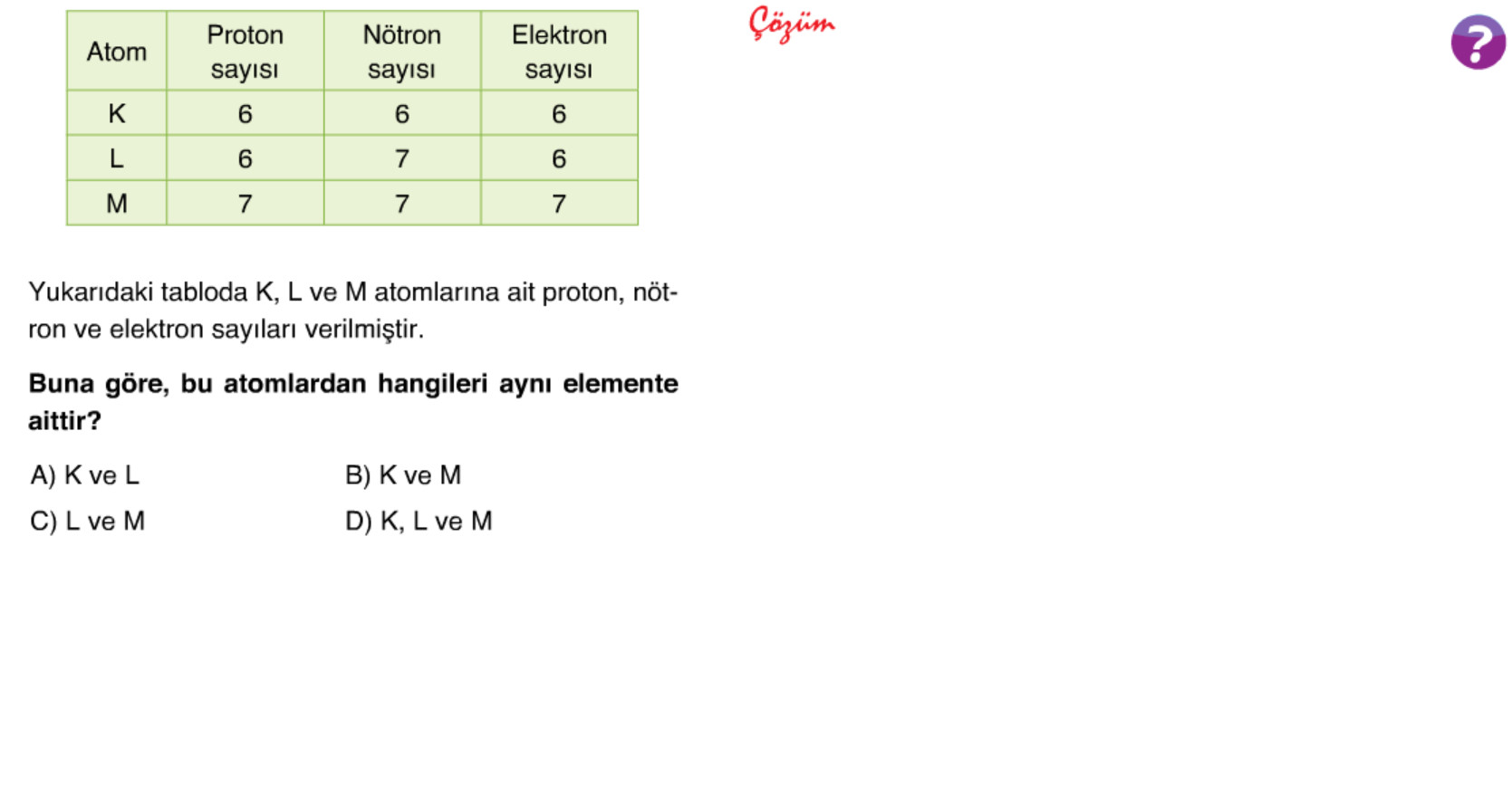 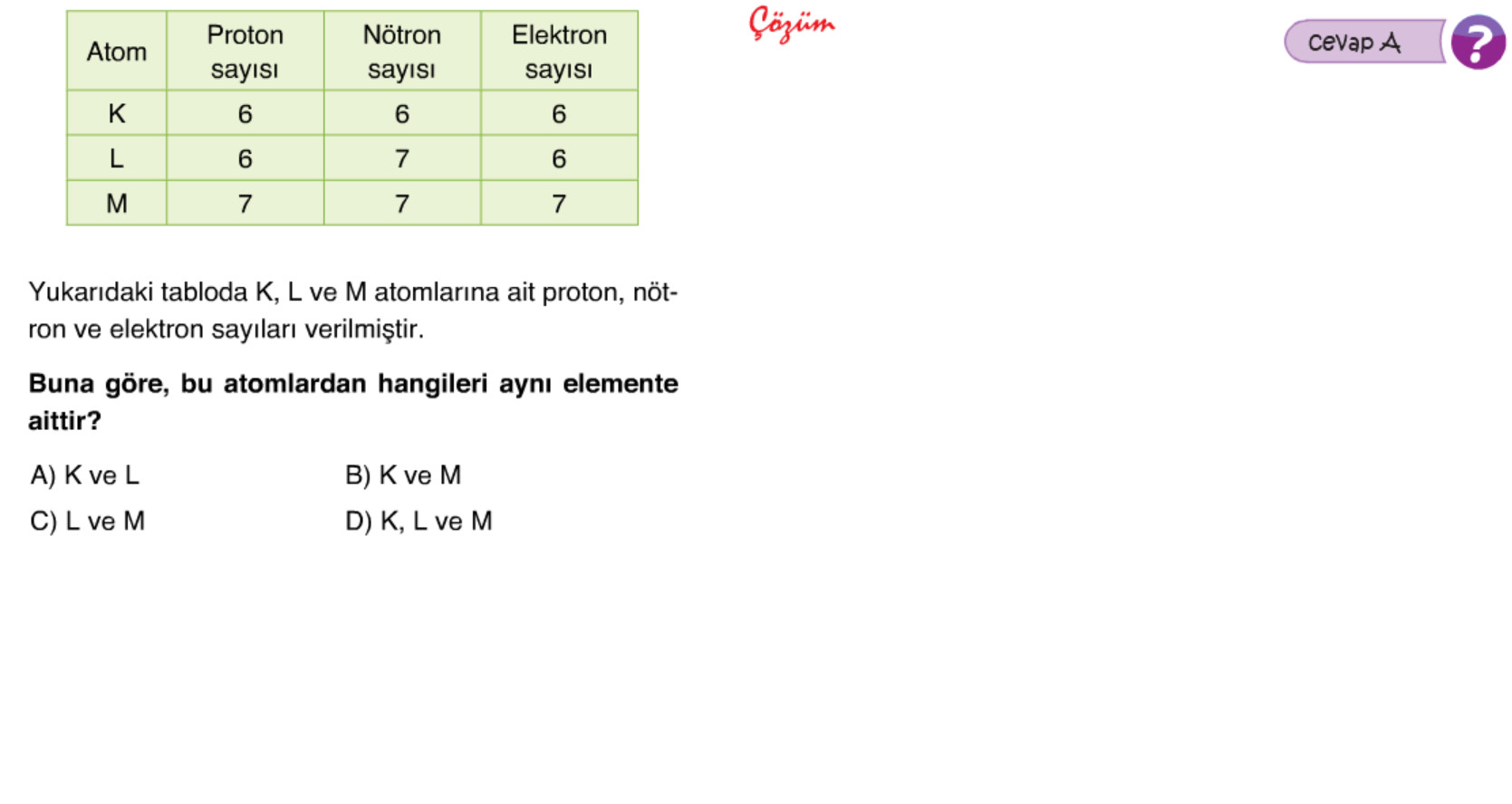 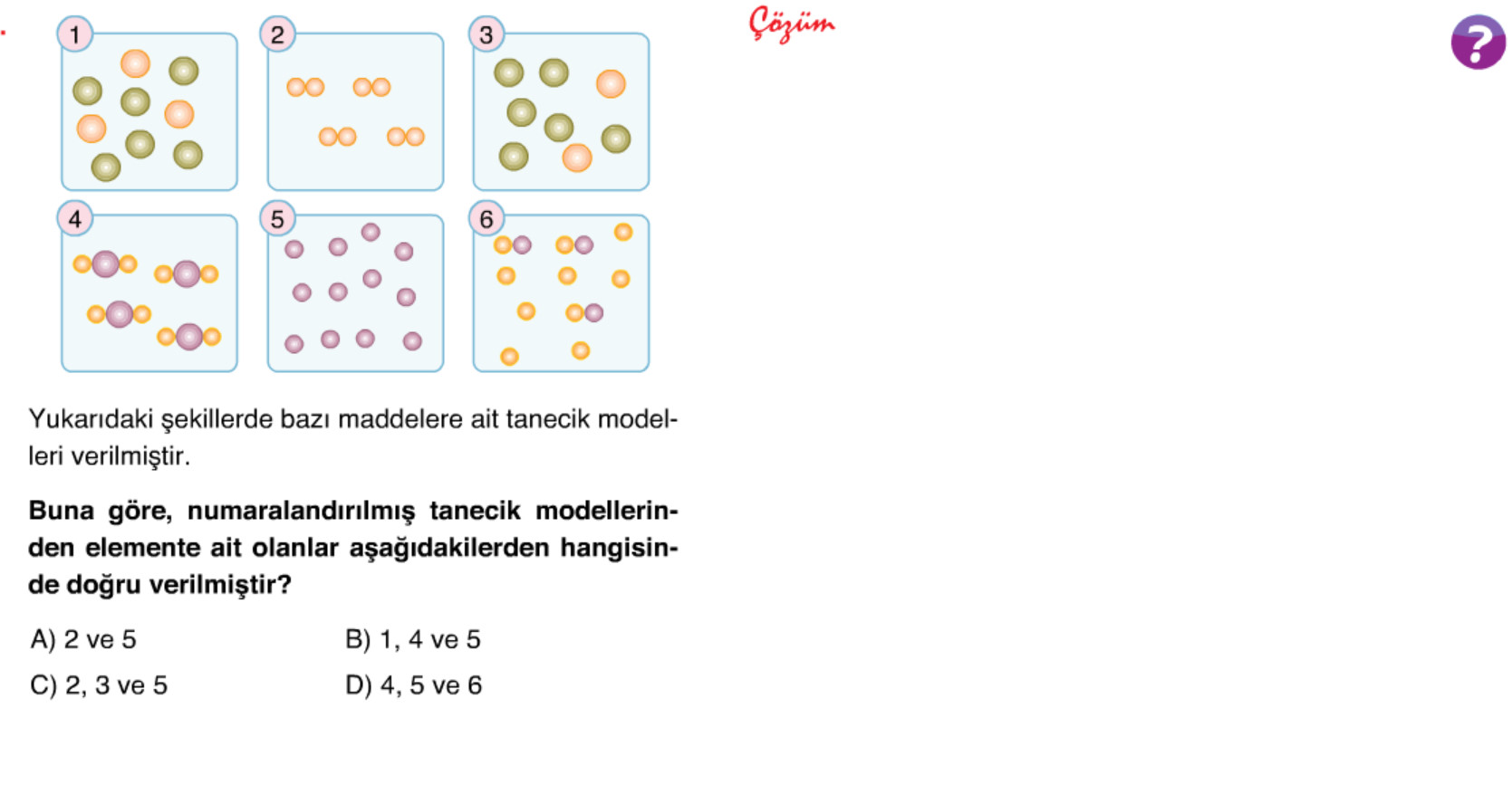 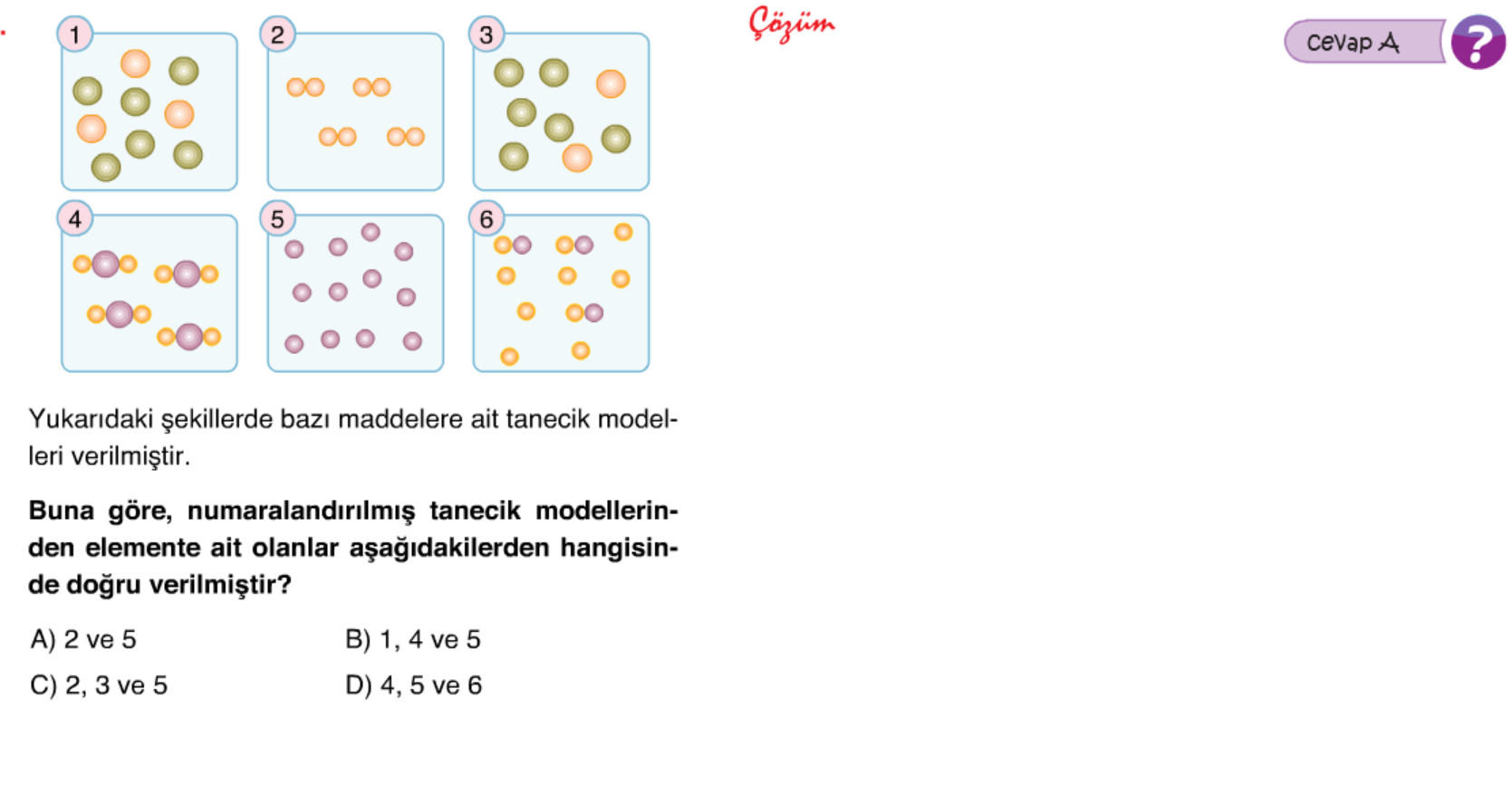 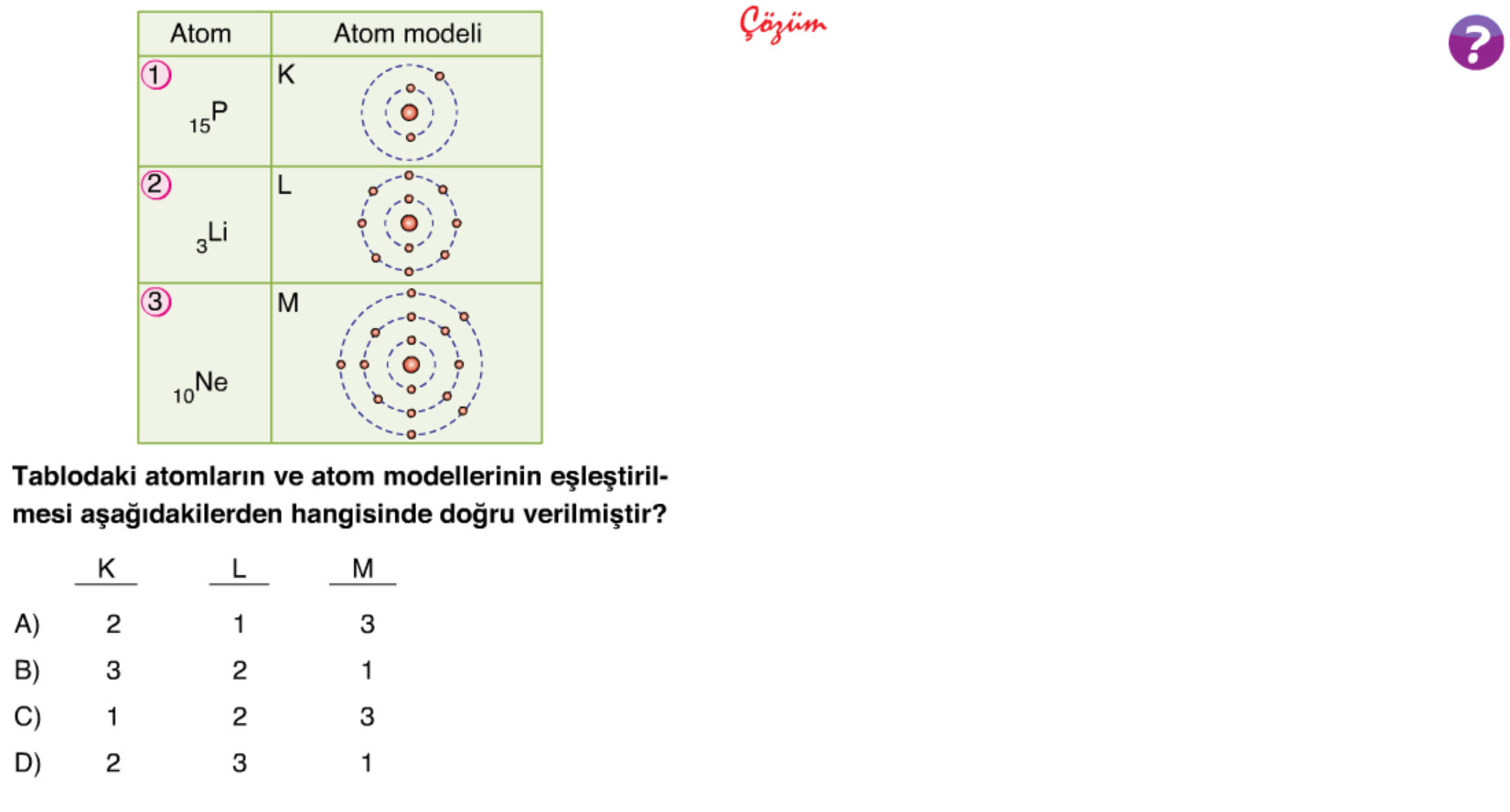 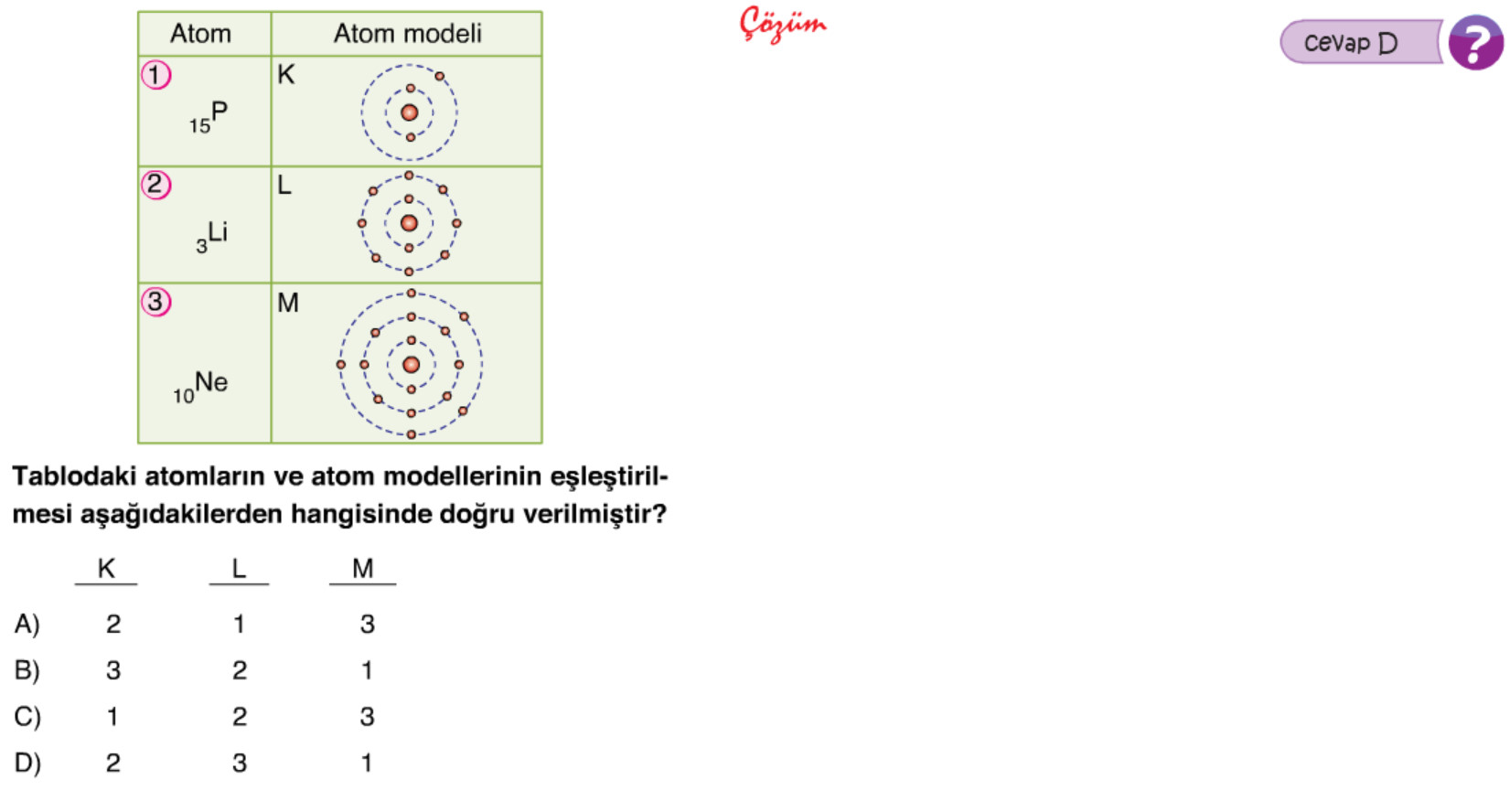 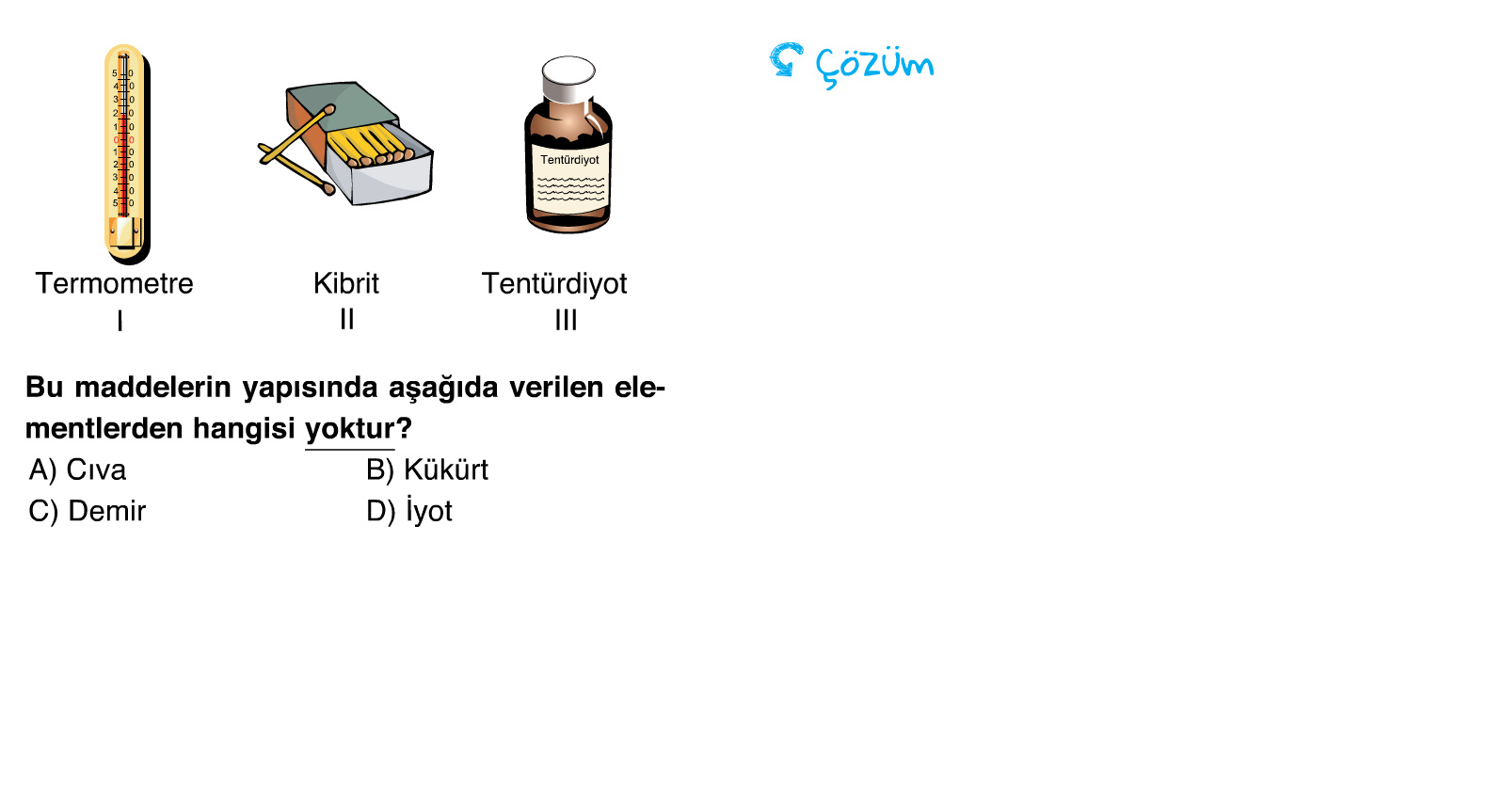 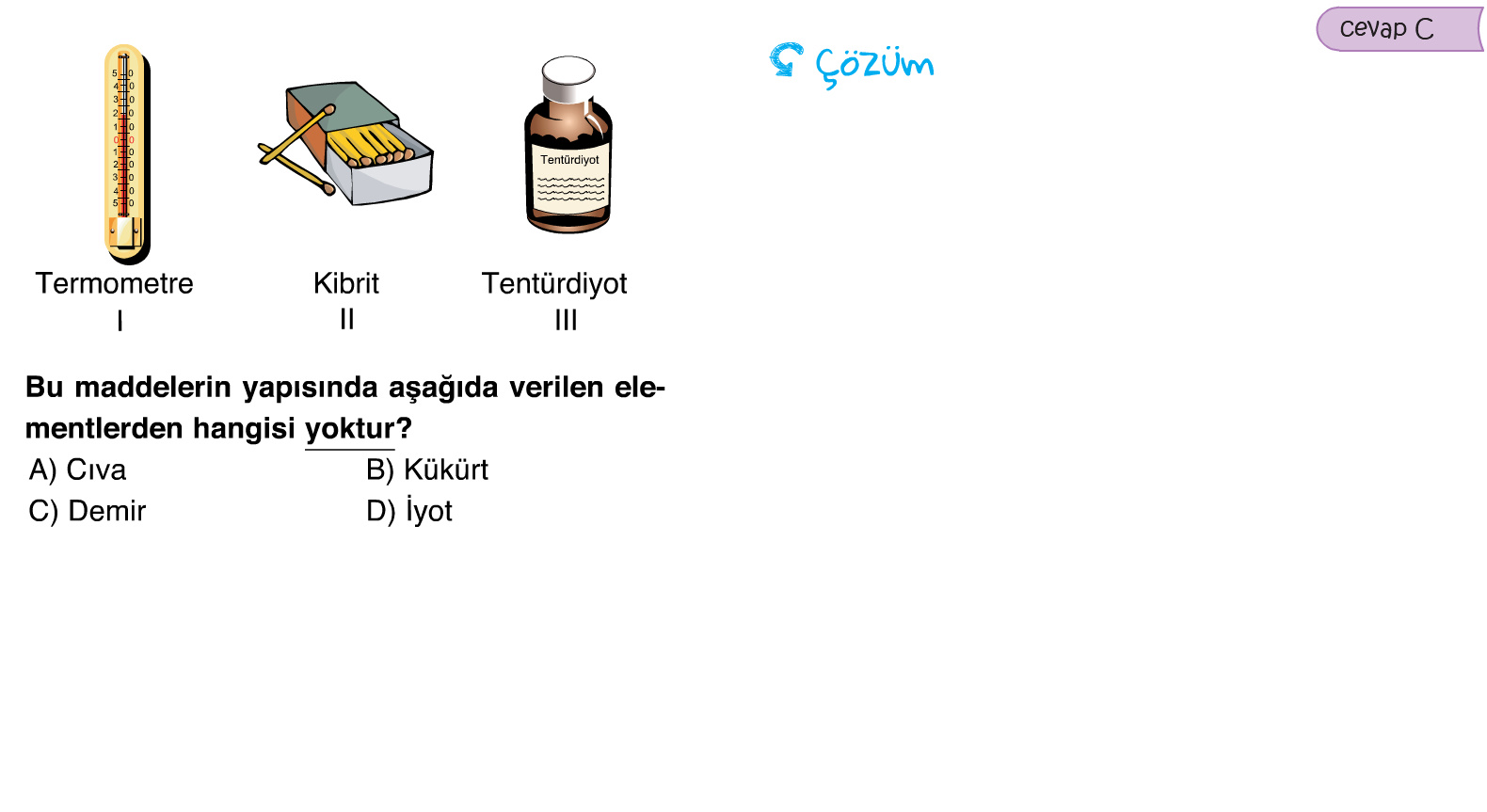 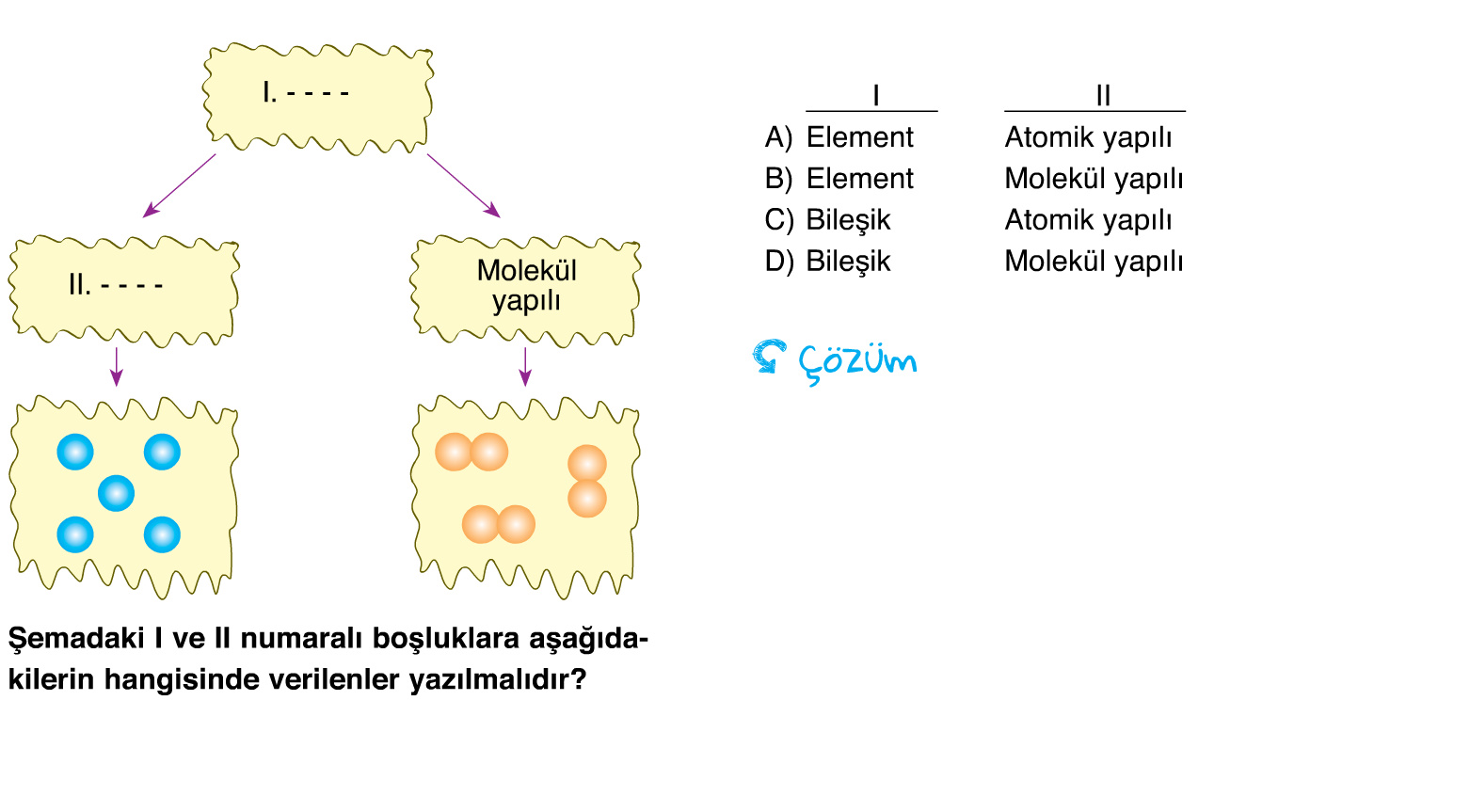 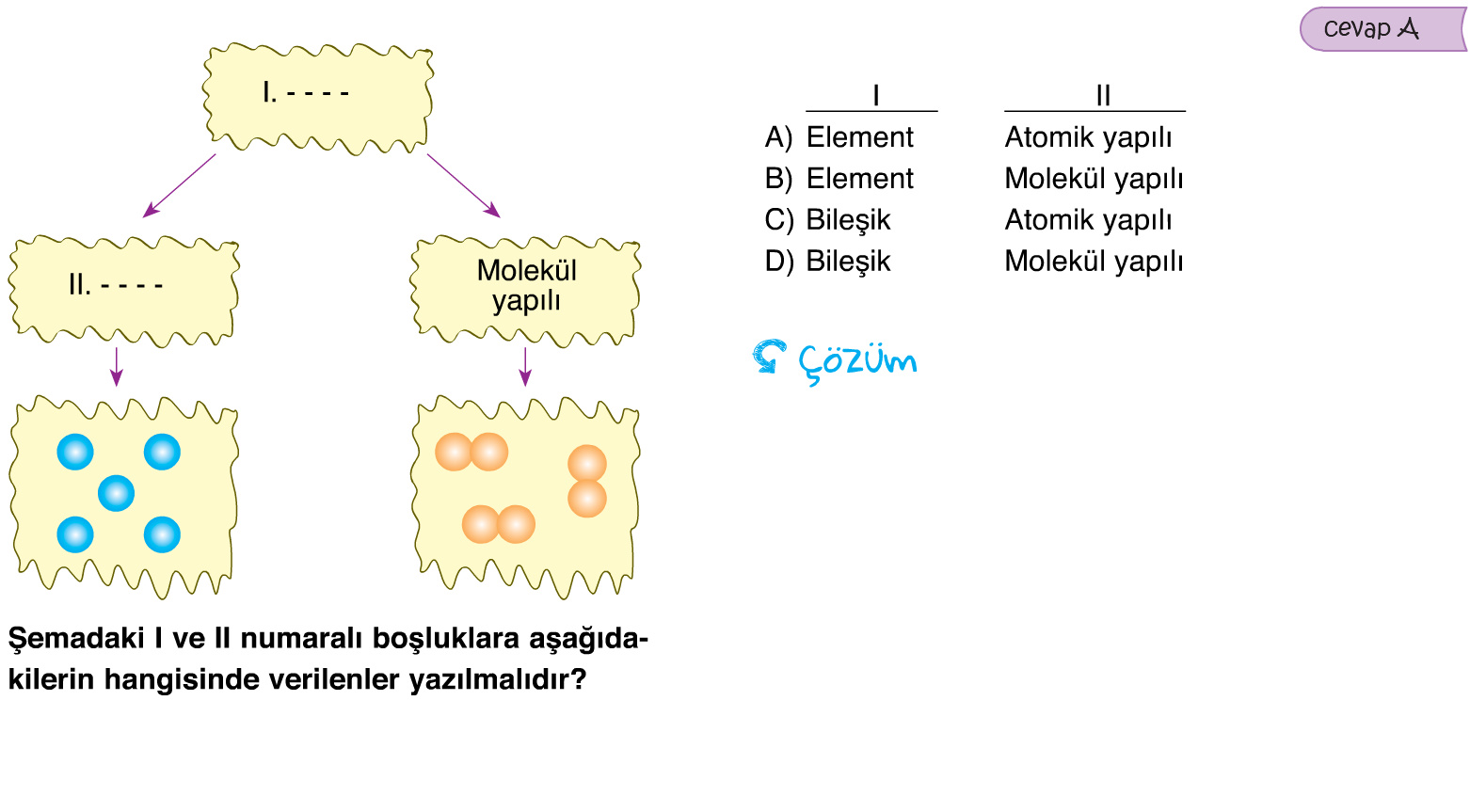